Eclipse Projects of Greenfoot Book Scenarios
Greenfoot book scenarios for Eclipse are on the WEB
https://gitlab.com/franciscoguerra/EclipseProjectsOfGreenfootBookScenarios.git
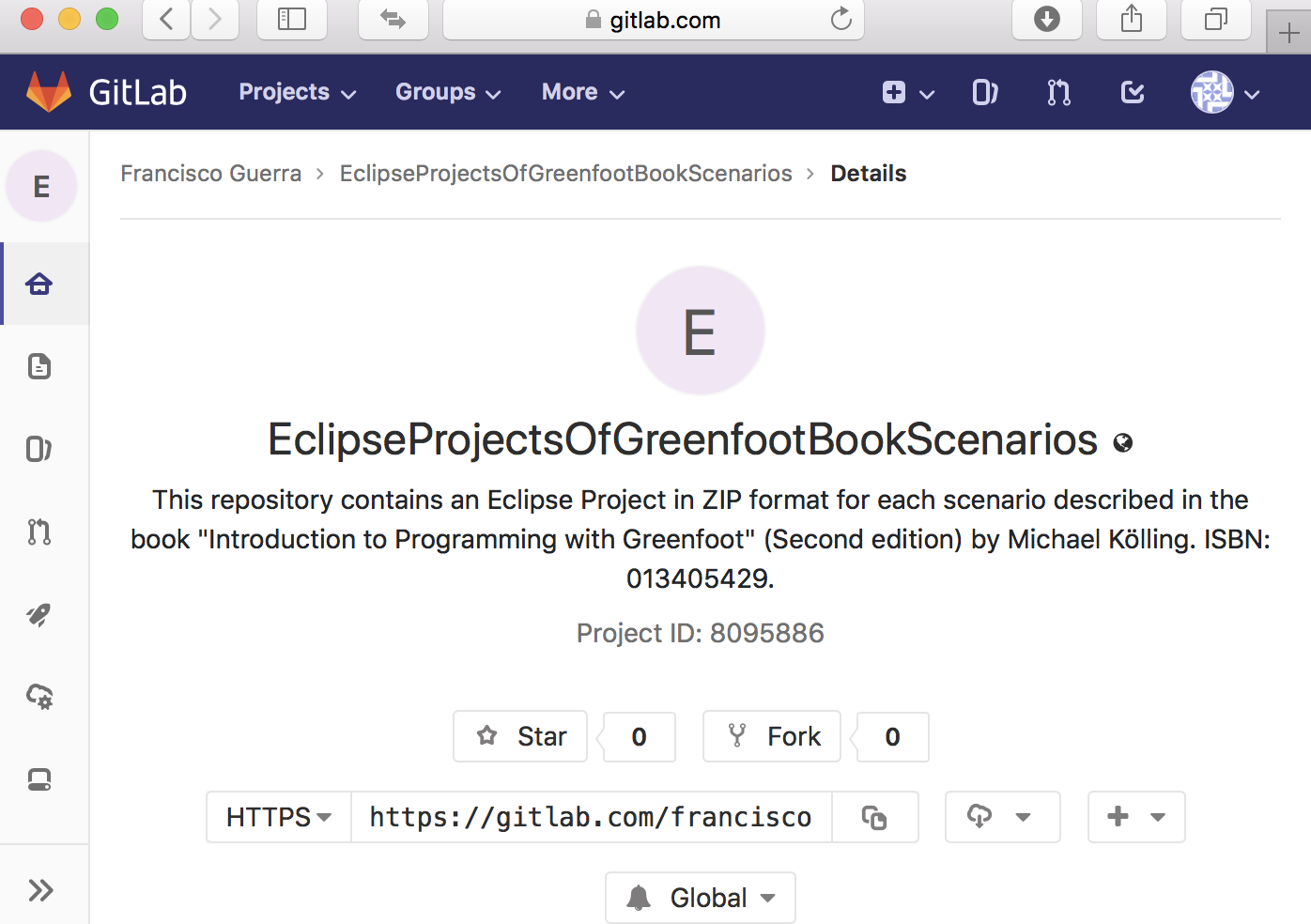 README explains how to import any scenario
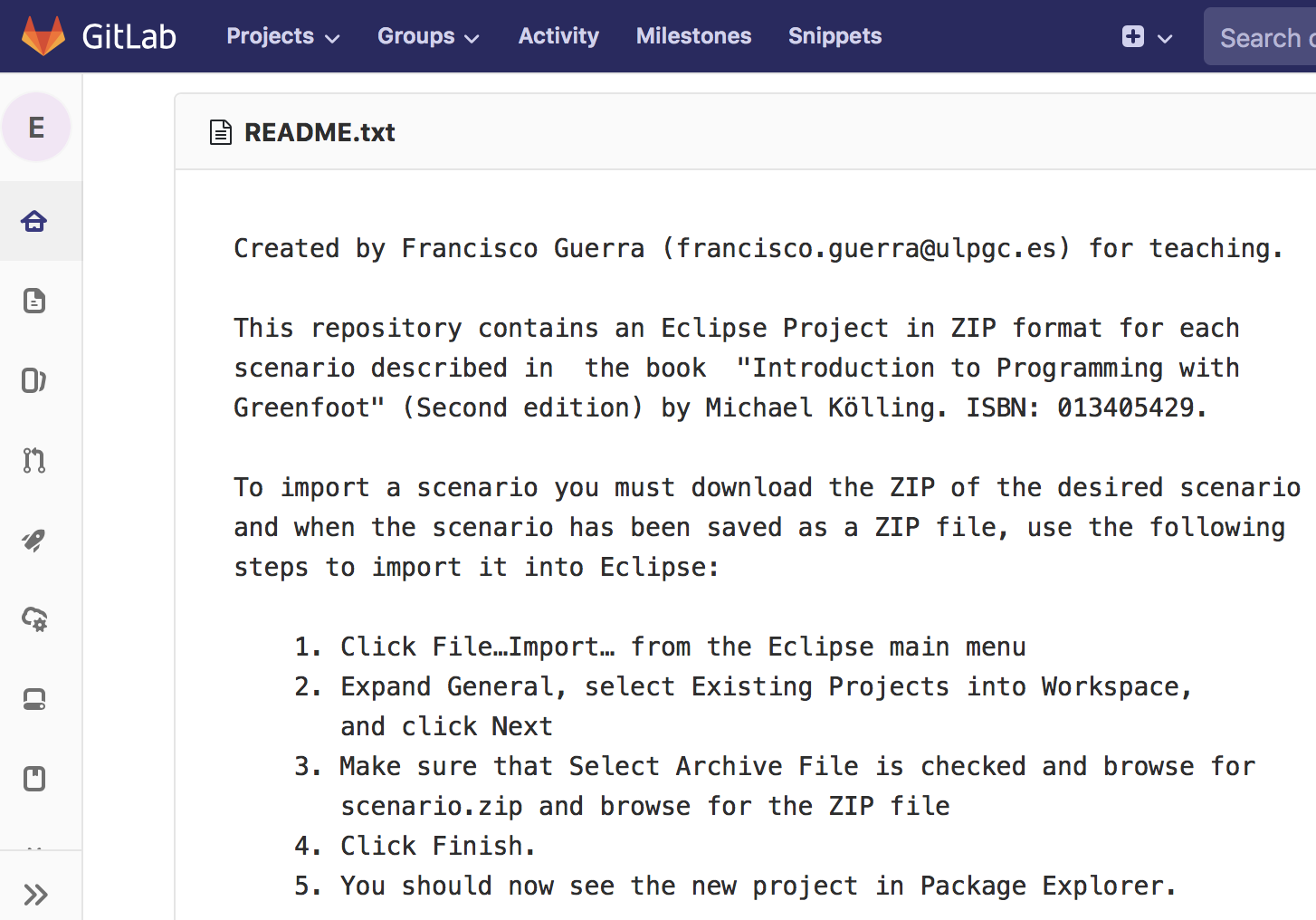 Let's choose from the chapter02-04 folder ...
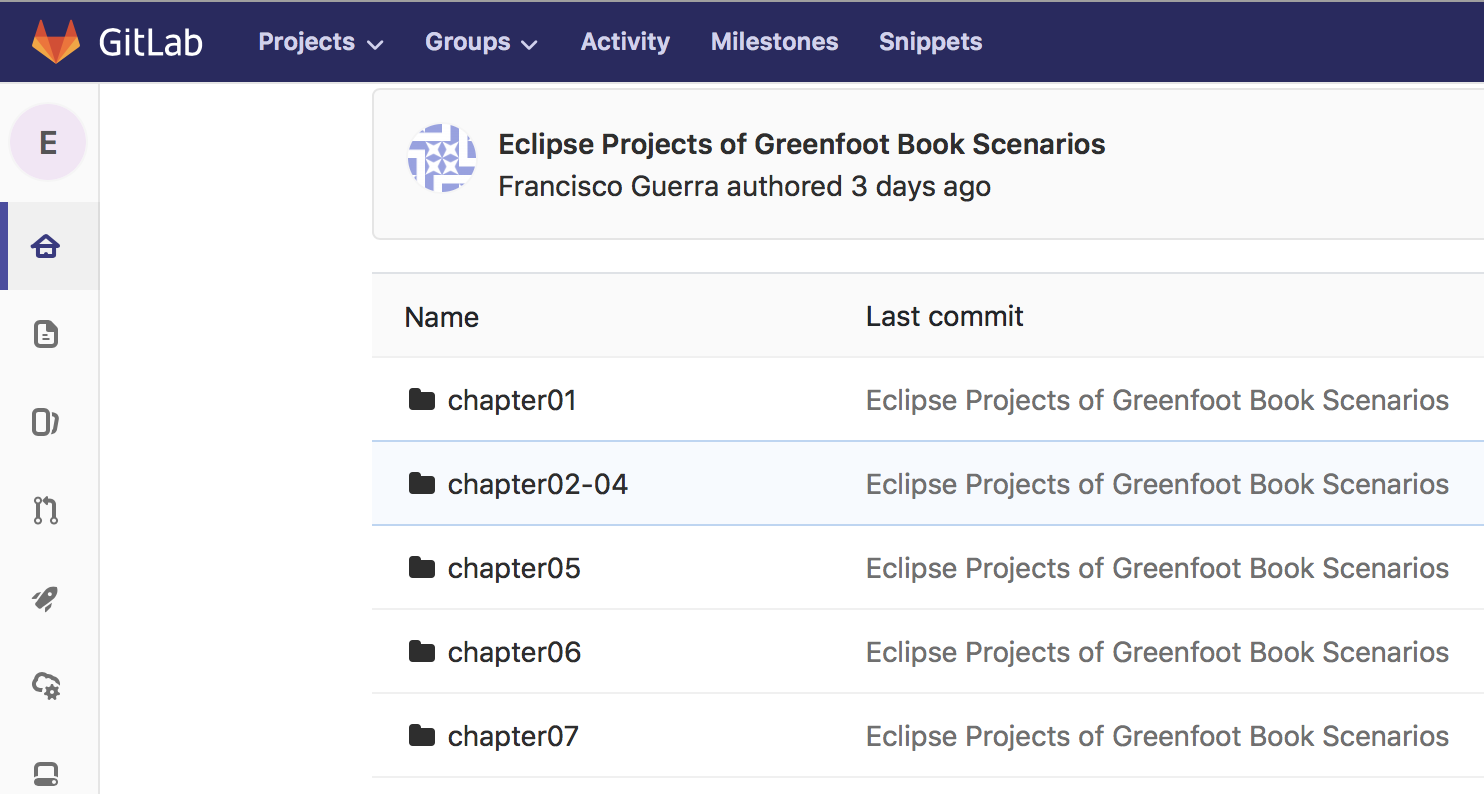 ... the stickman scenario ...
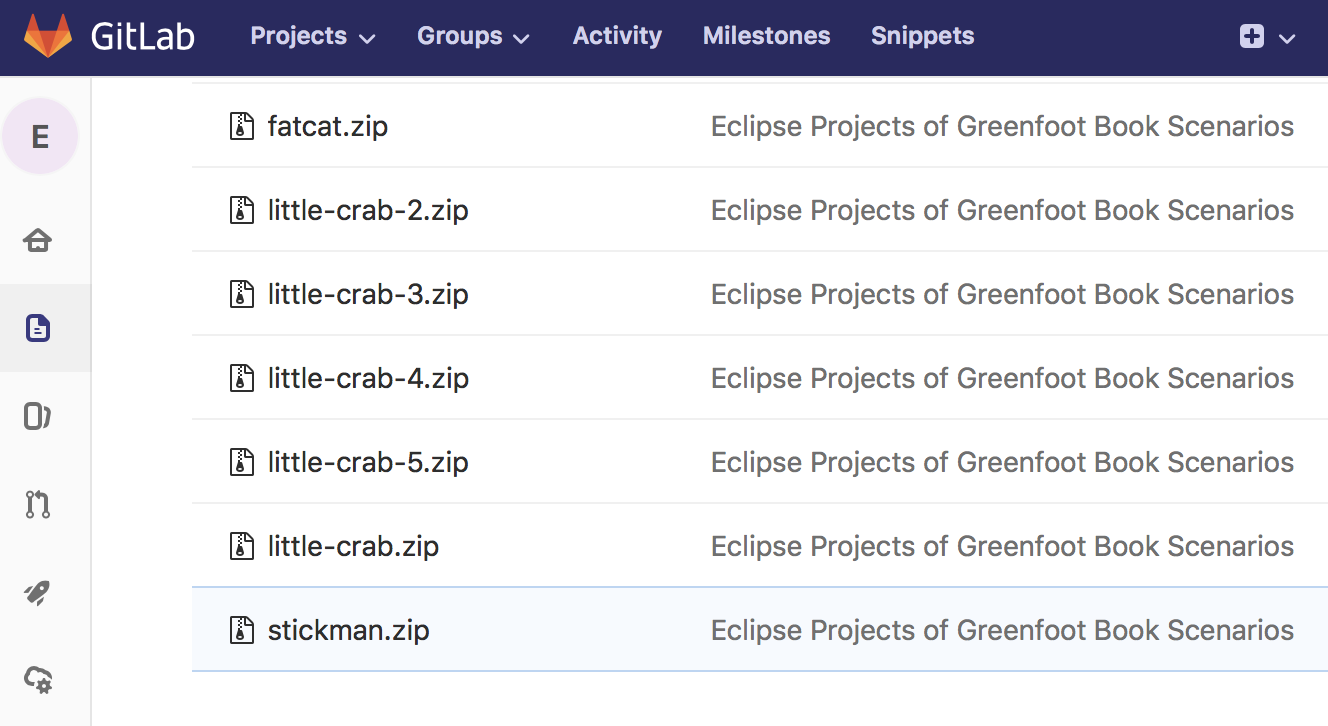 ... and download stickman.zip file to local folder
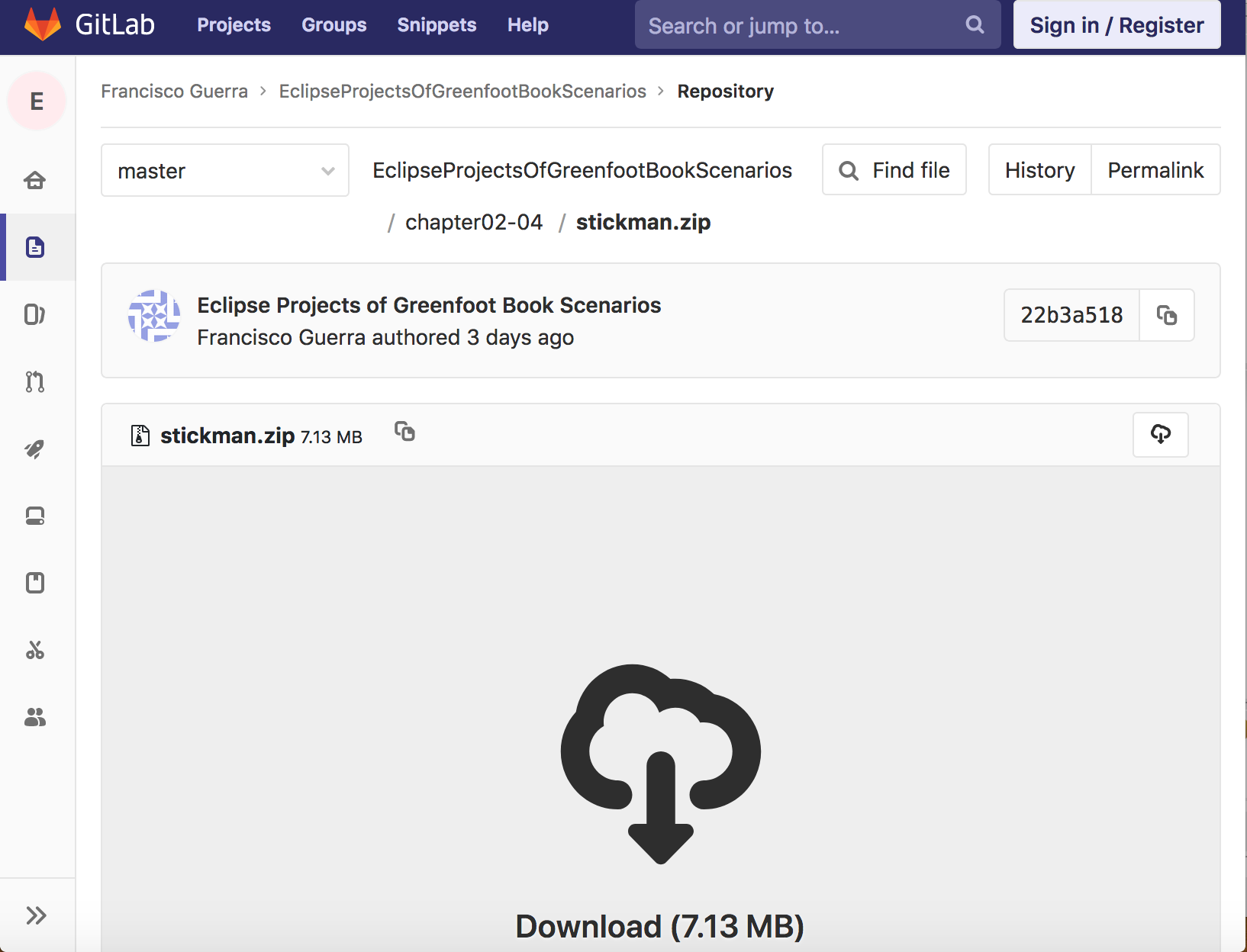 Now, we can import the zip from download folder …
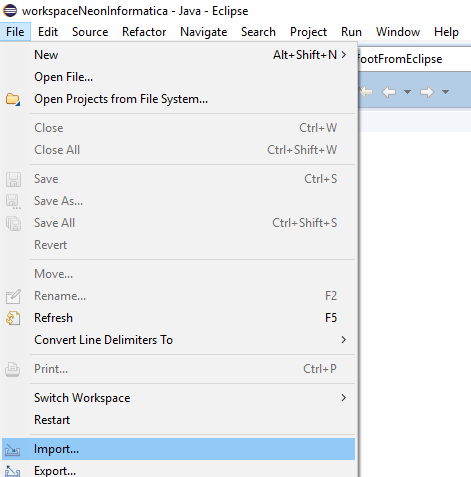 … first, click “Existing projects into Workspace” ...
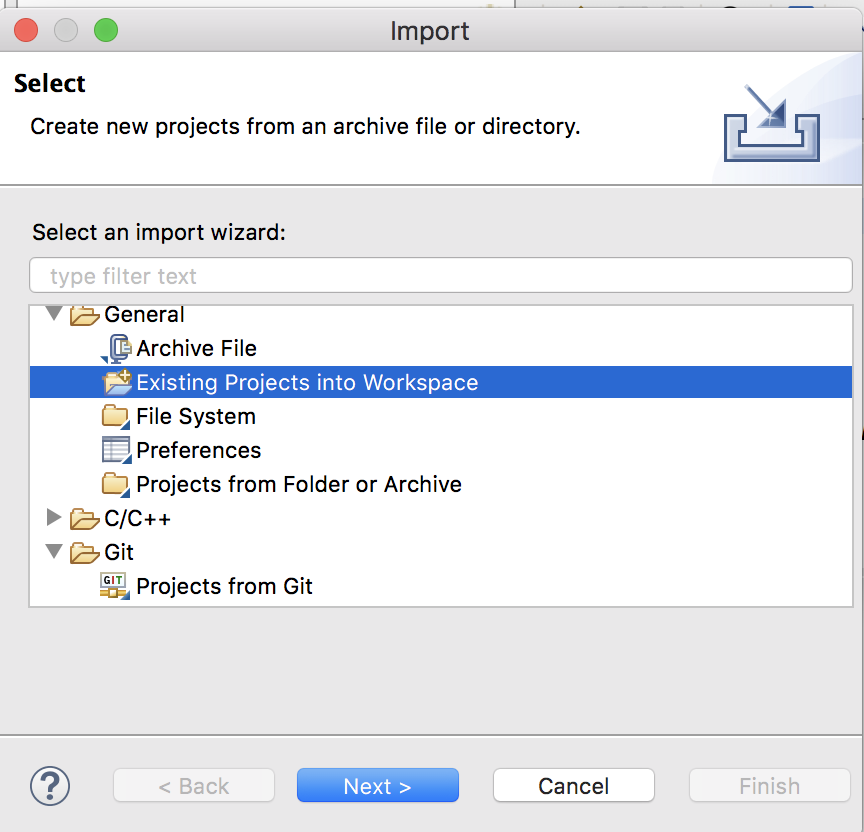 … second, browse up to the zip file …
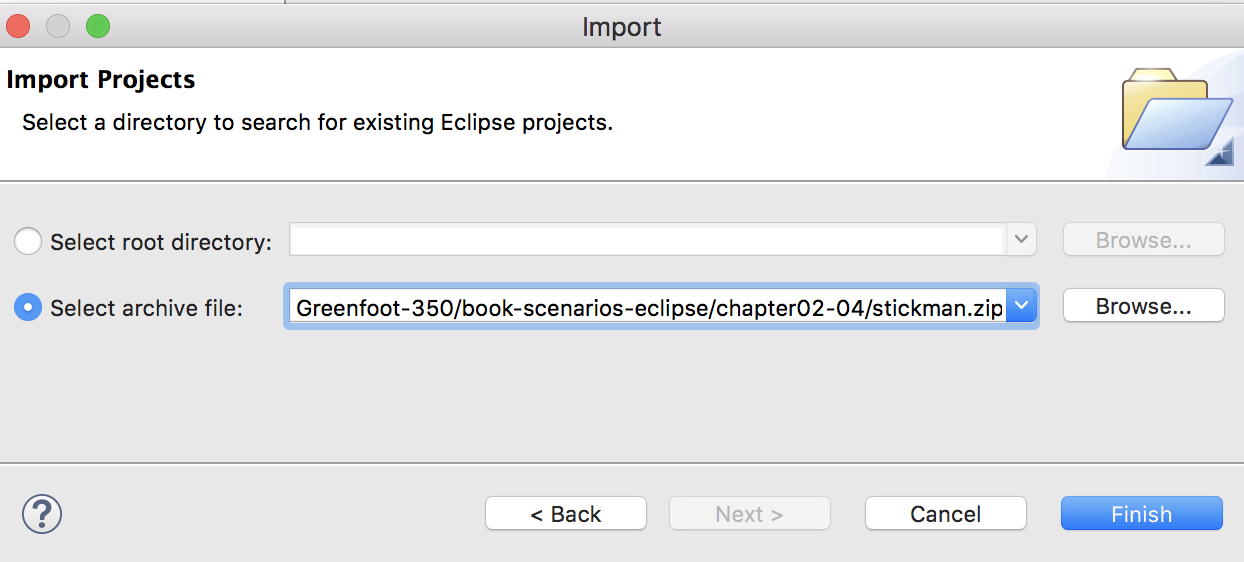 … and third, click “Finish”
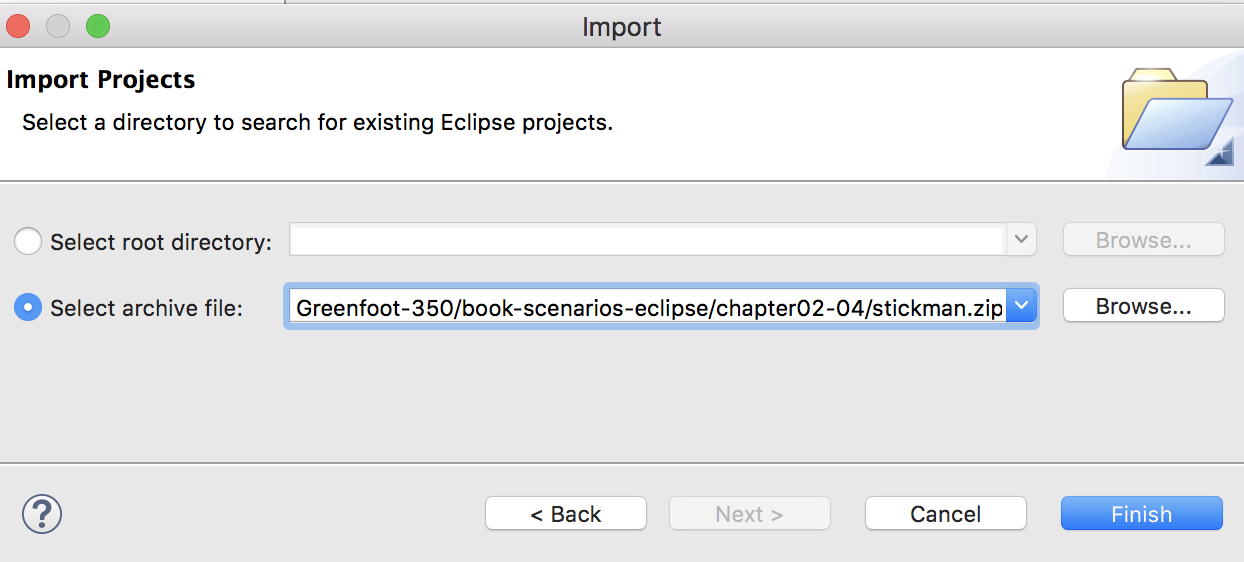 README helps to understand and use the scenario
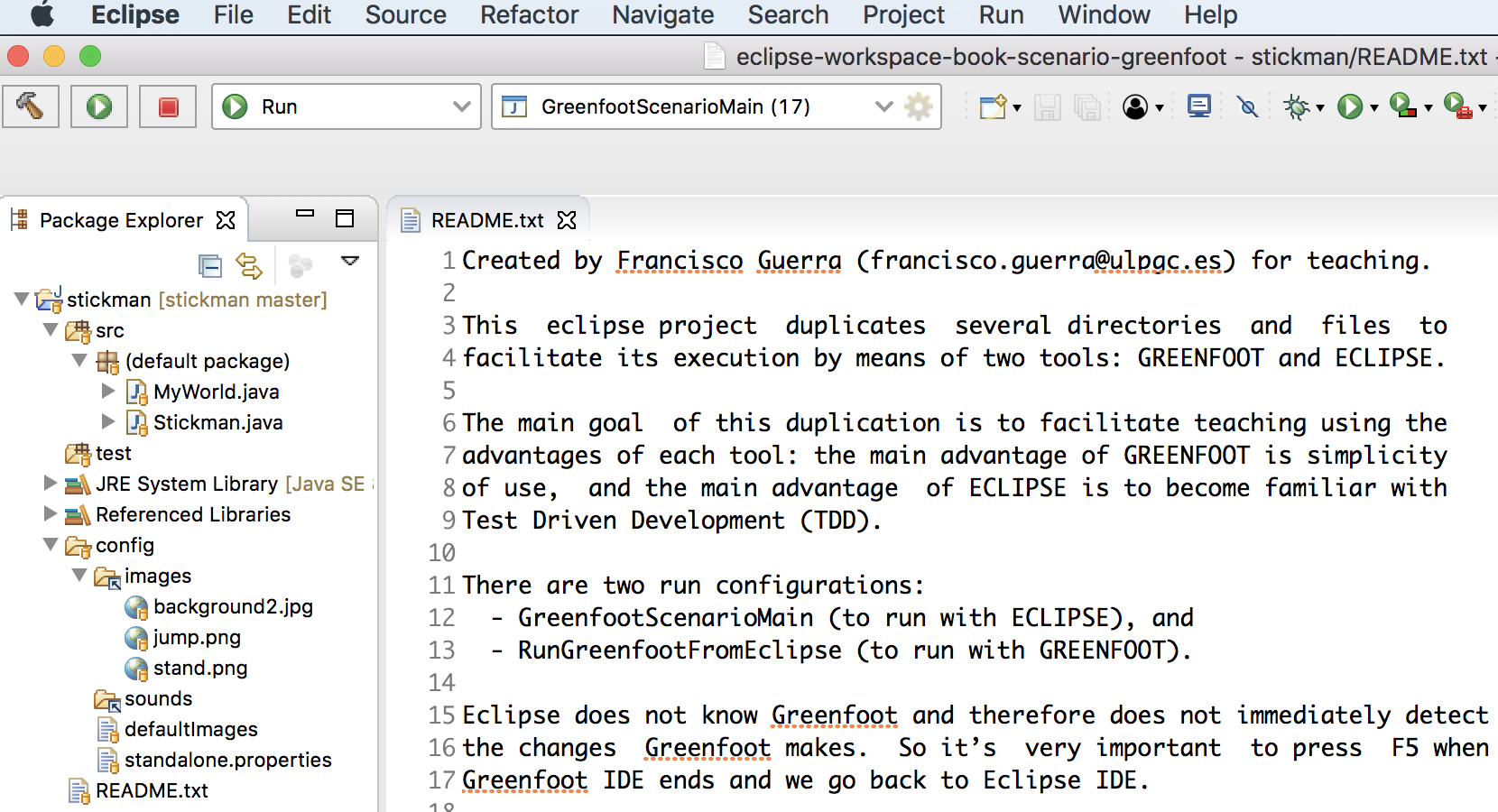 All scenarios of zip files includes local repository
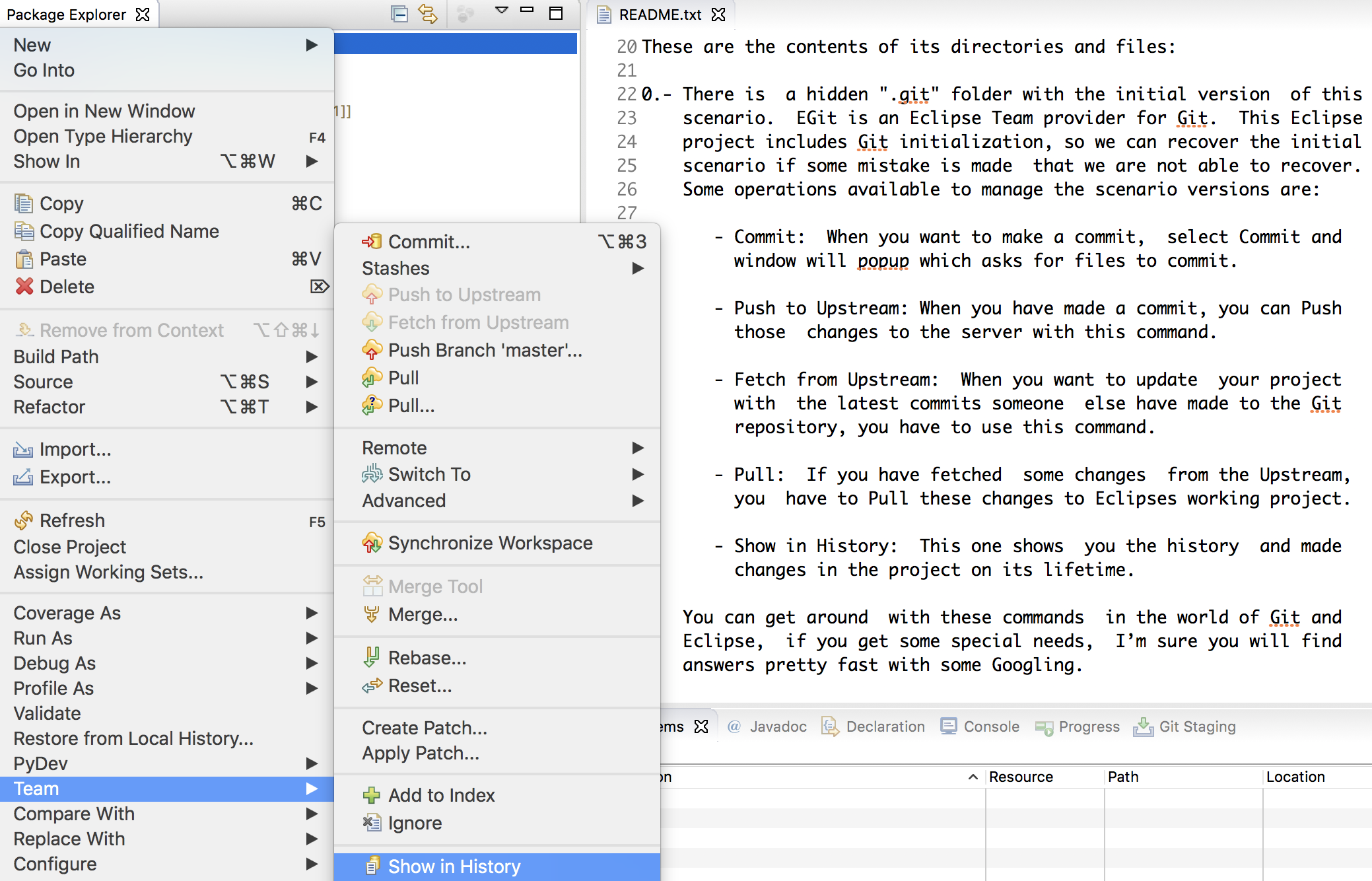 Git history of stickman shows the local commit Version 1
stickman.zip includes git init + git add . + git commit –m “Version 1”
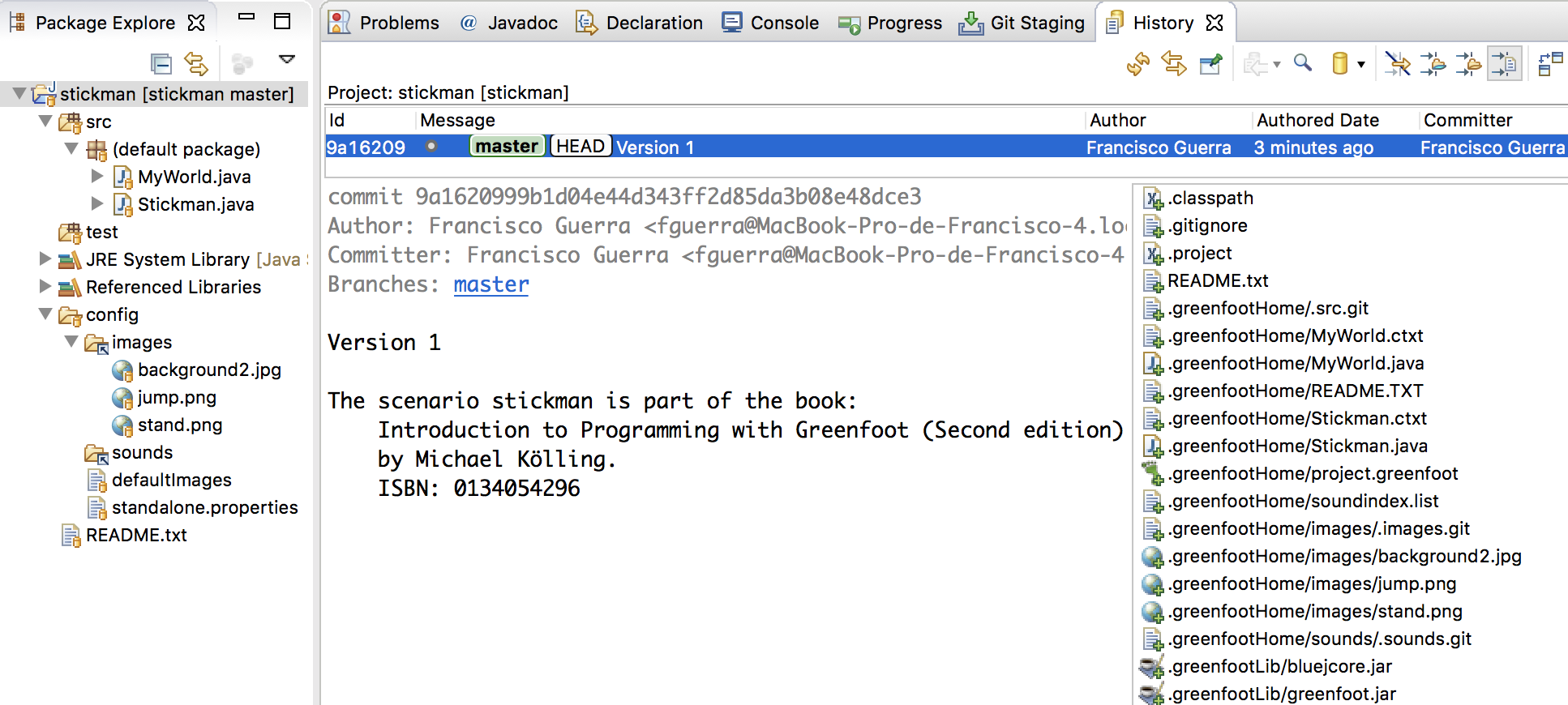 Let´s create a remote repository to stickman ...
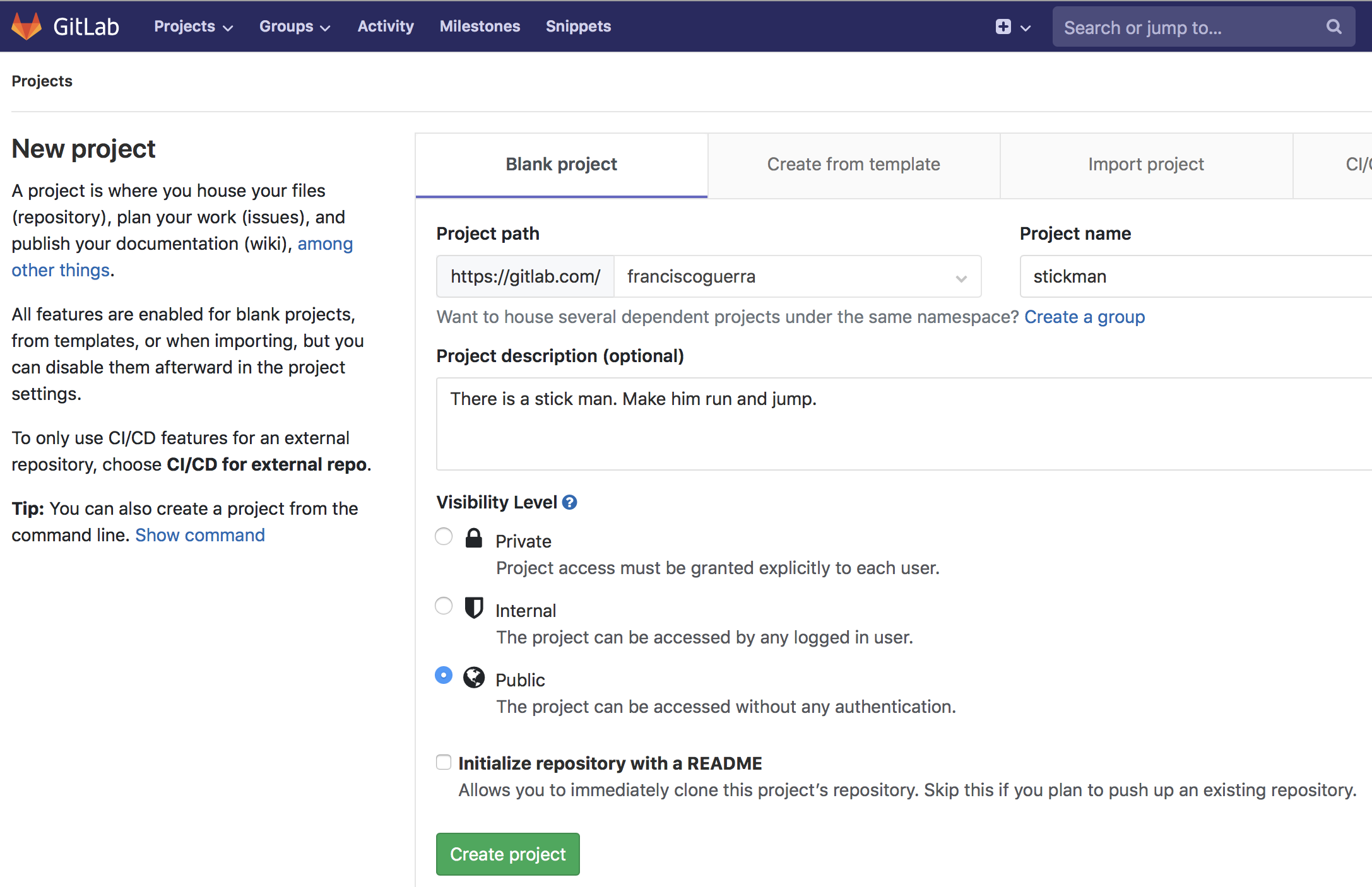 ... and copy the URL of remote stickman scenario ...
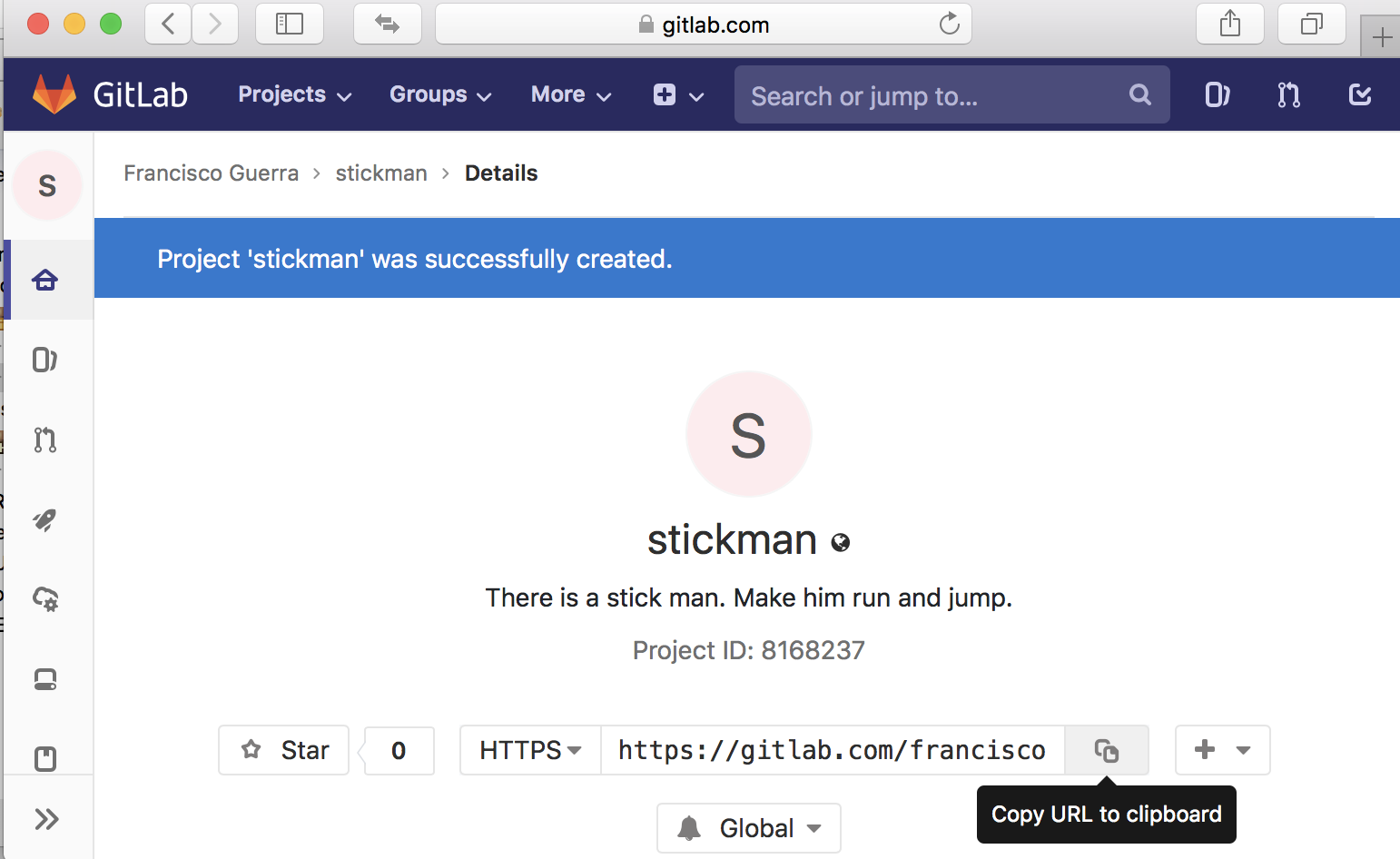 ... ask Eclipse to push the local scenario into gitlab ...
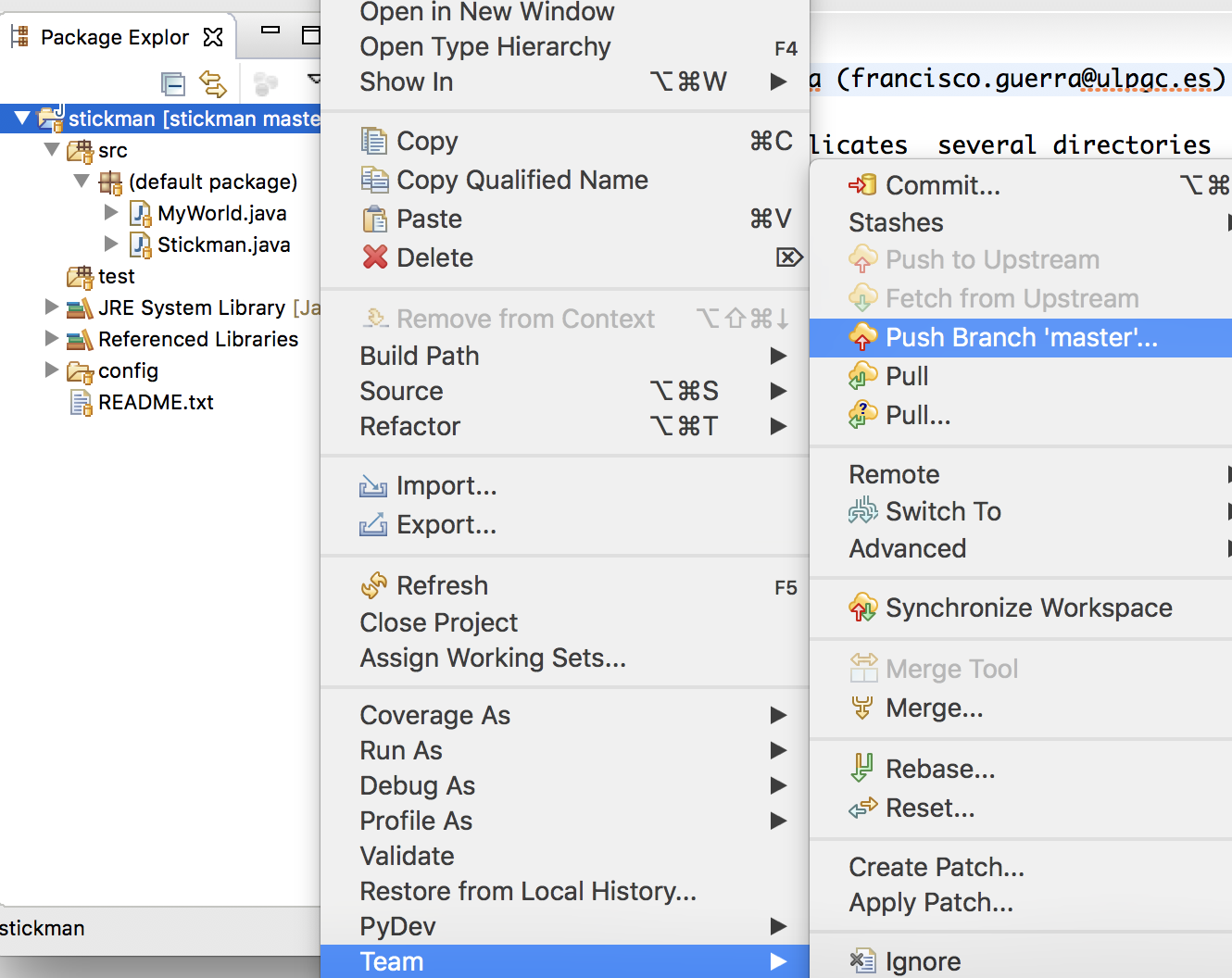 ... paste URL of remote repository ...
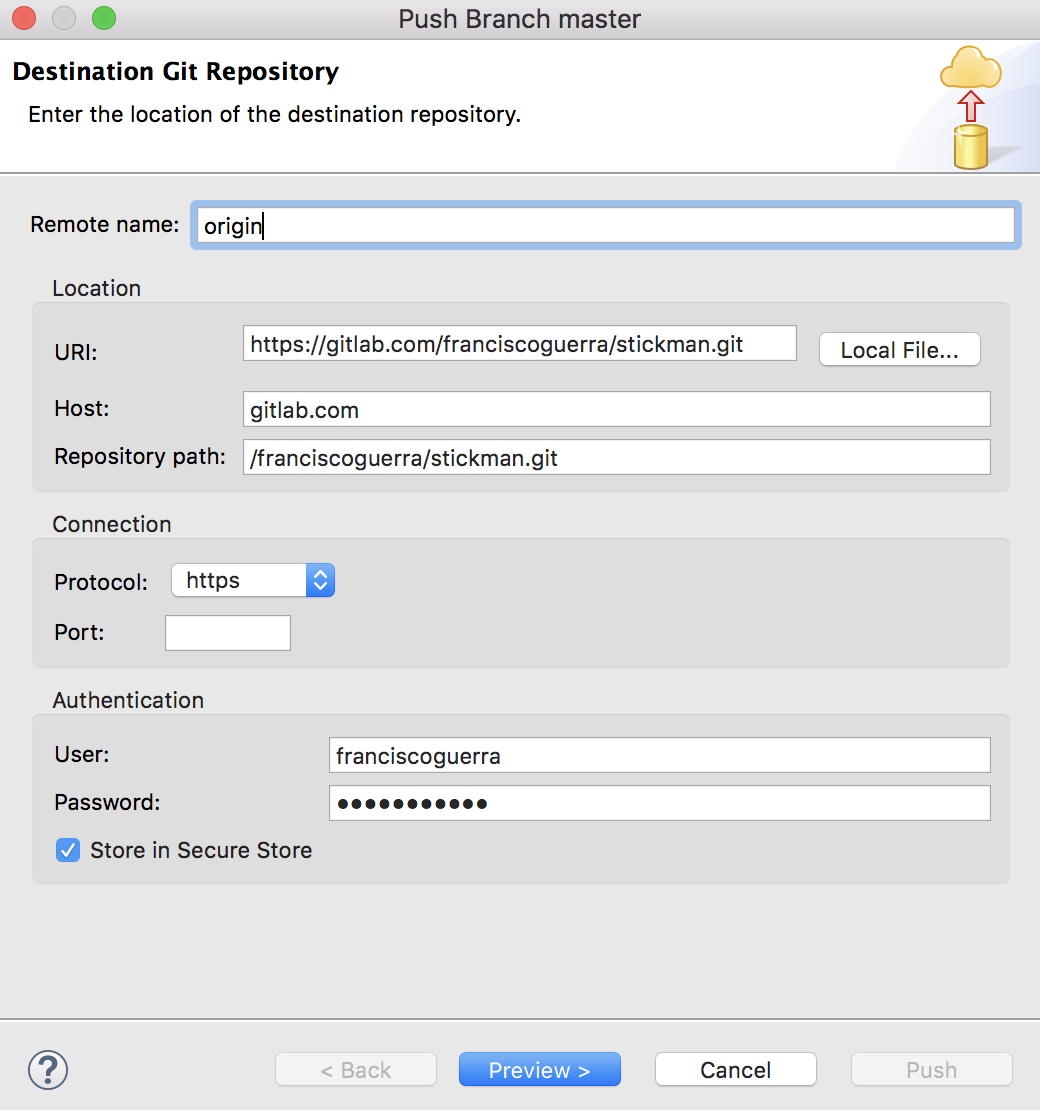 ... click on "Push" to confirm that it is uploaded in gitlab ...
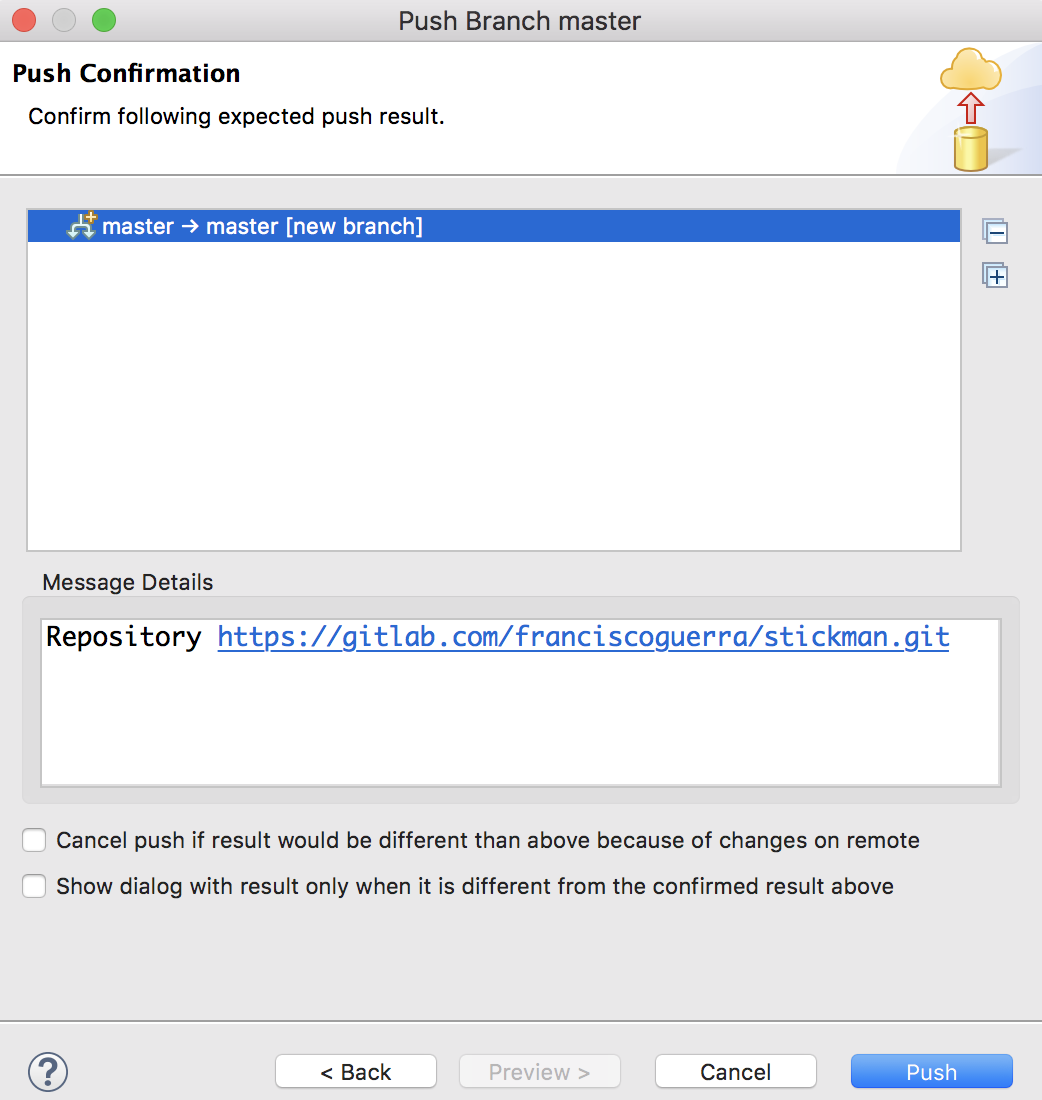 ... and finally, Eclipse confirms the push was done
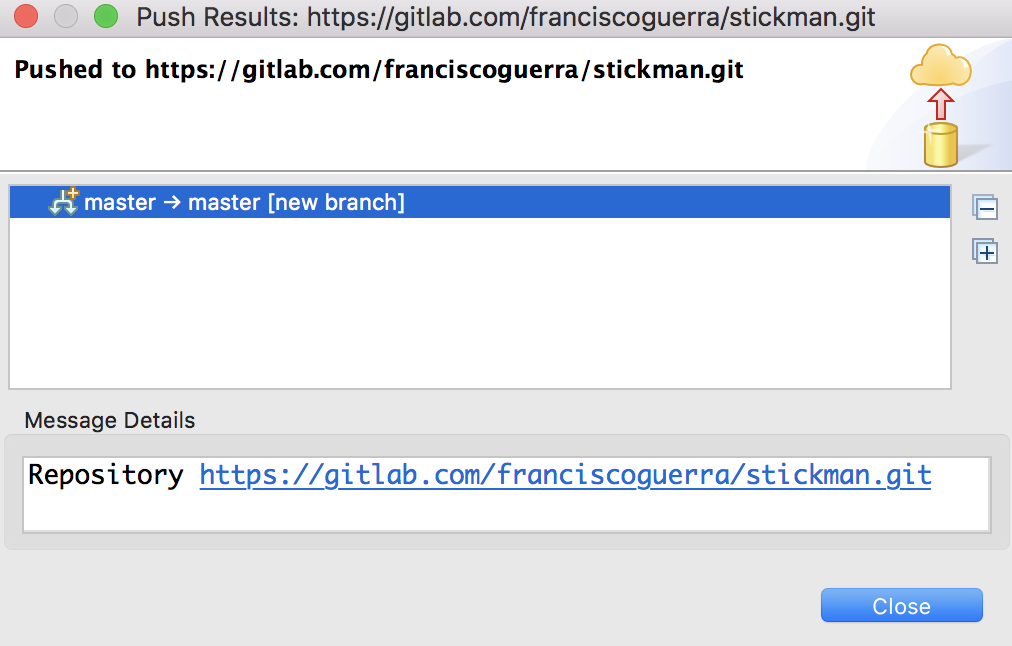 Remote repository now has an identical copy to the local
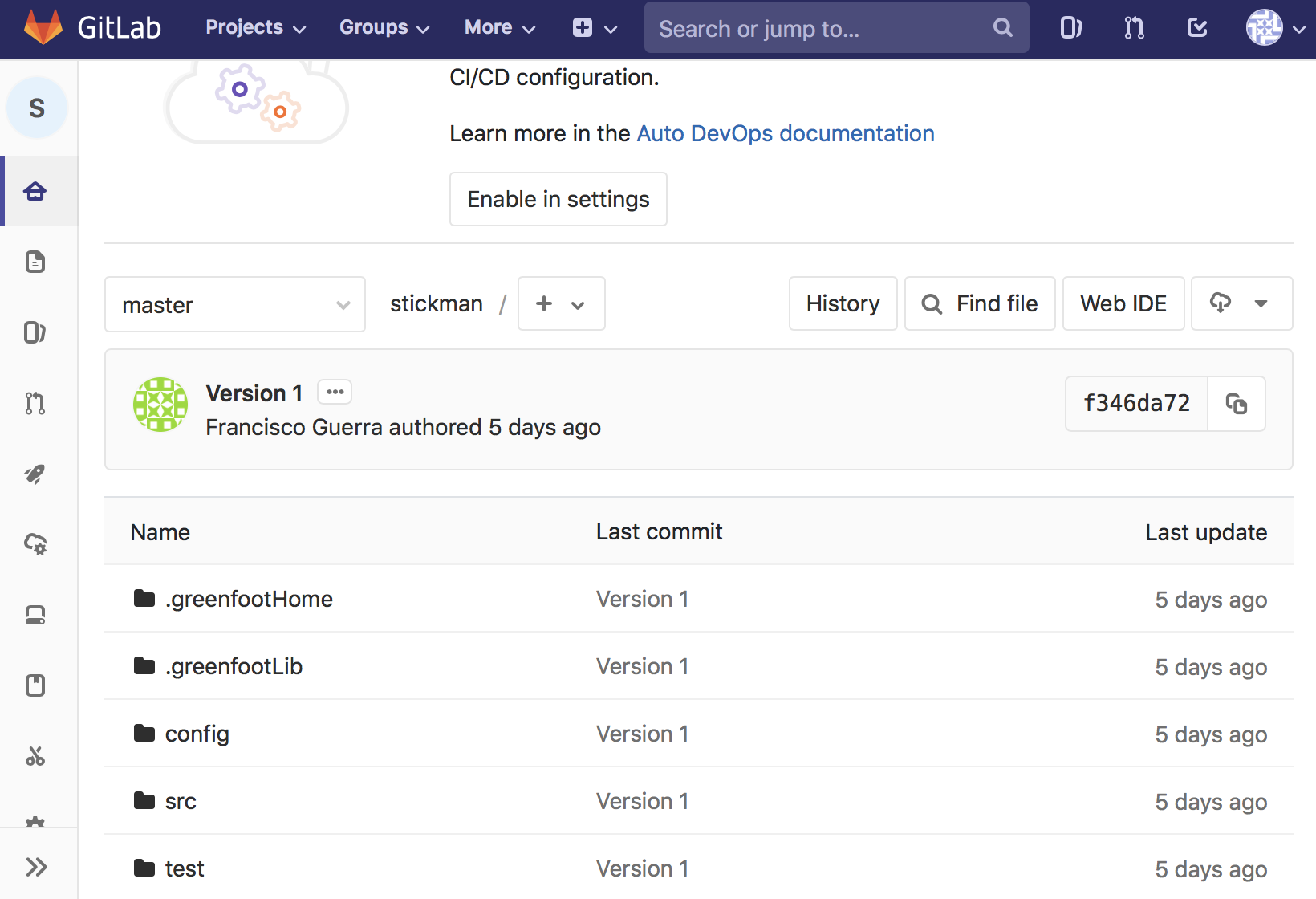 README lists the execution modes
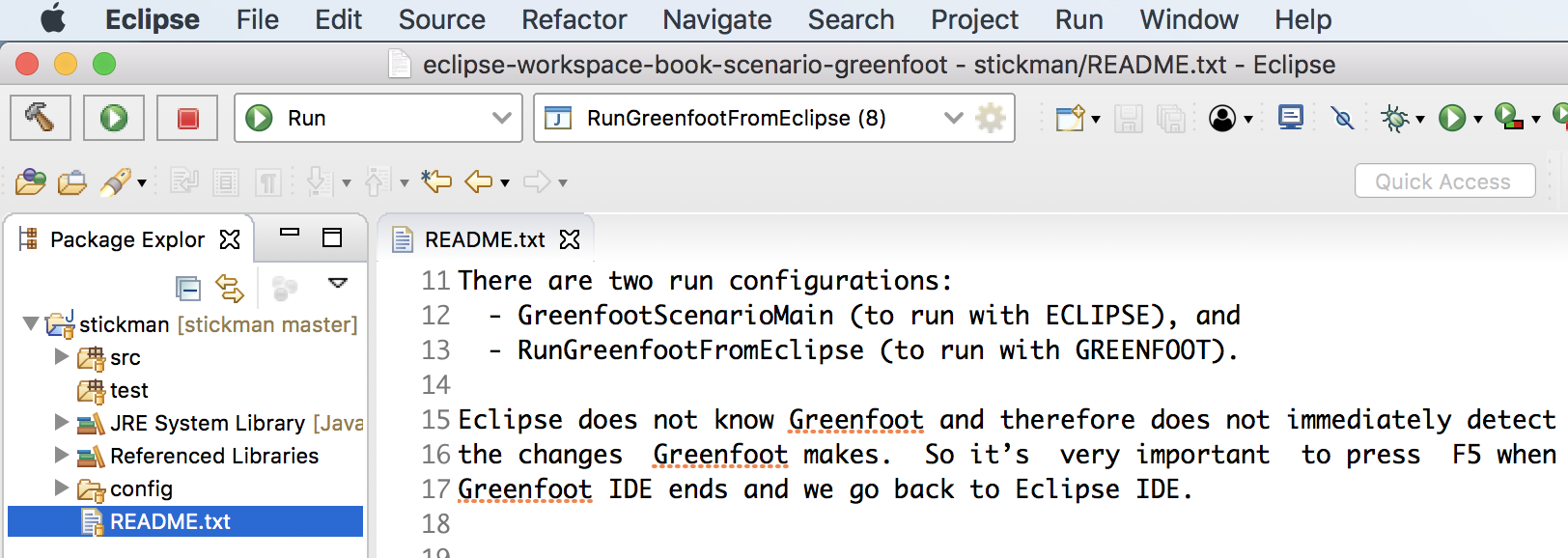 Let`s select “Run AS” and “Java Application” ...
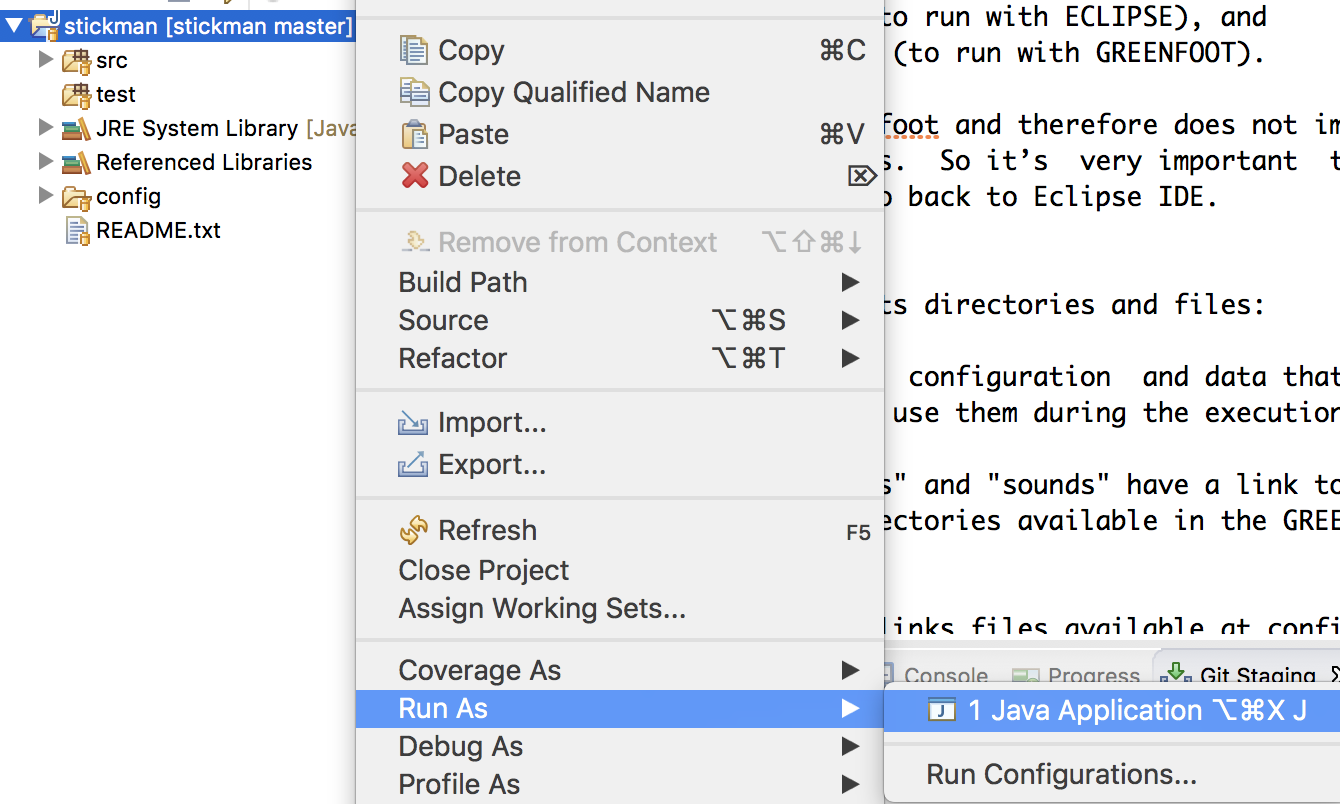 ... and first let´s choose Eclipse mode execution
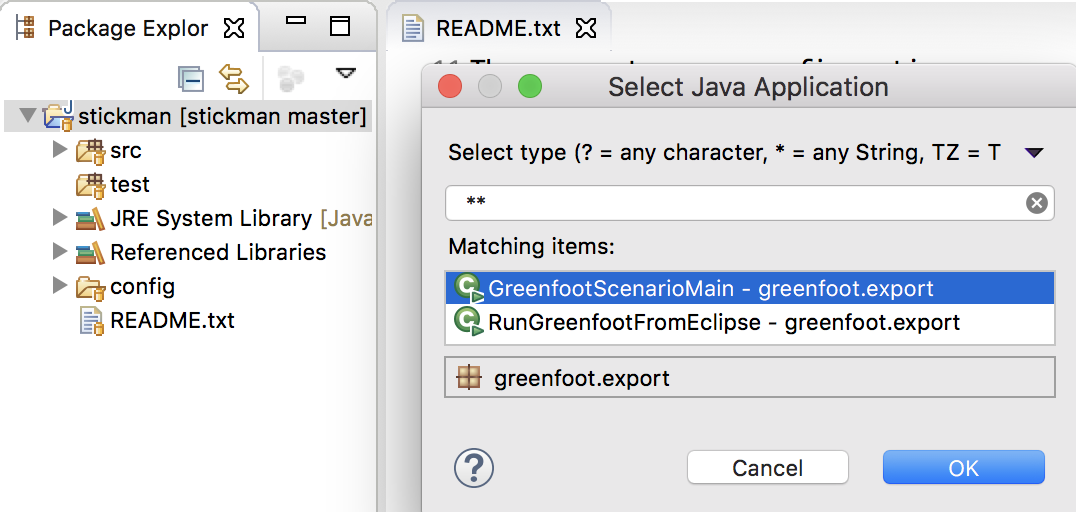 We can control the execution, without forgetting ...
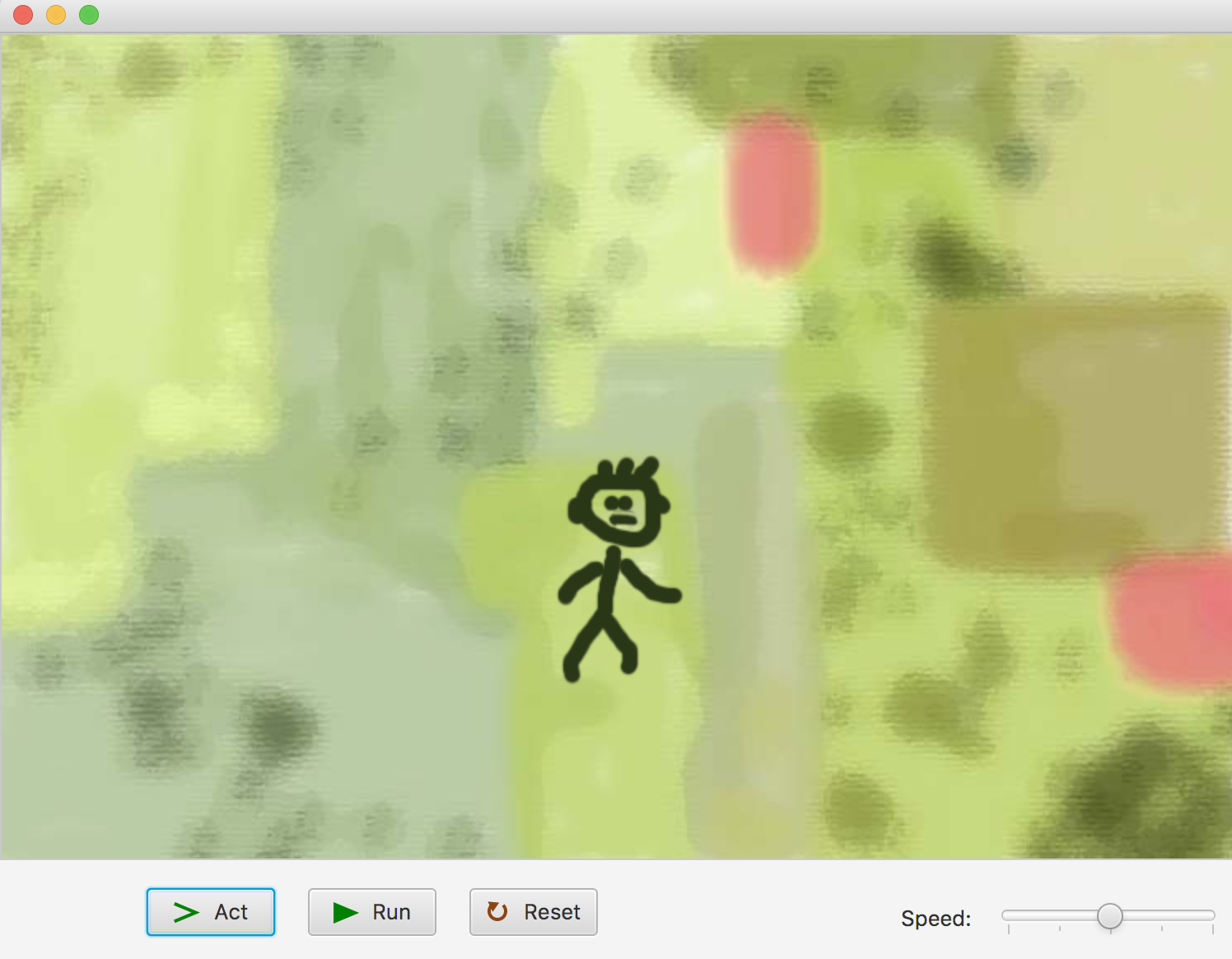 ... to close the window before re-editing with Eclipse
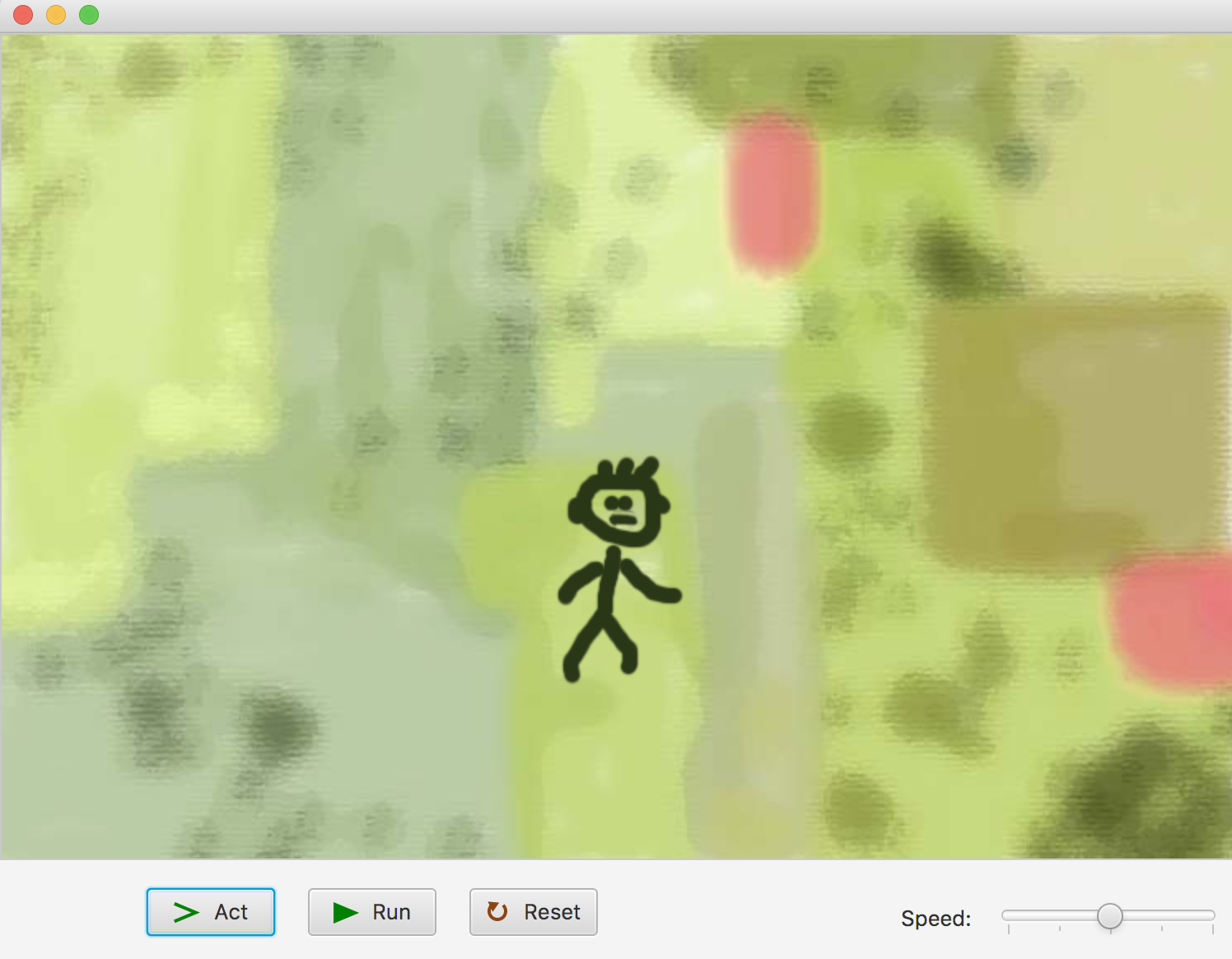 Now let´s can choose Greenfoot mode execution
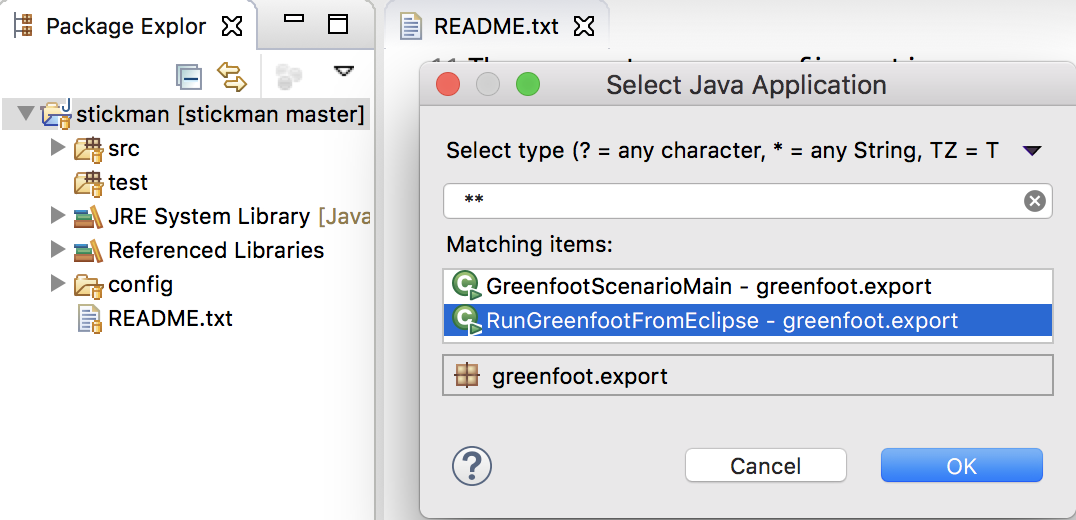 We can run or edit the scenario, without forgetting ...
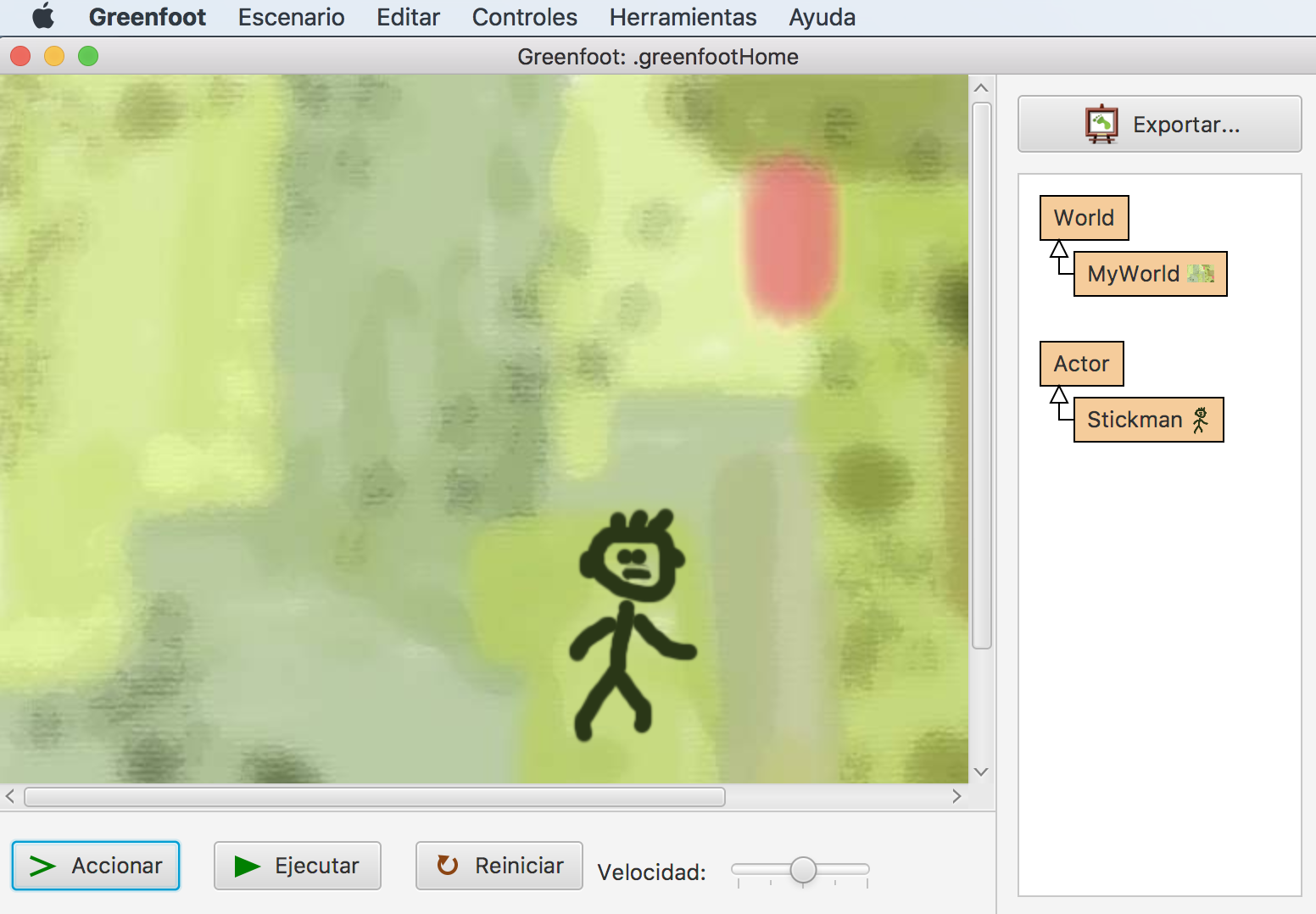 ... quit + F5 before going back to edit with Eclipse
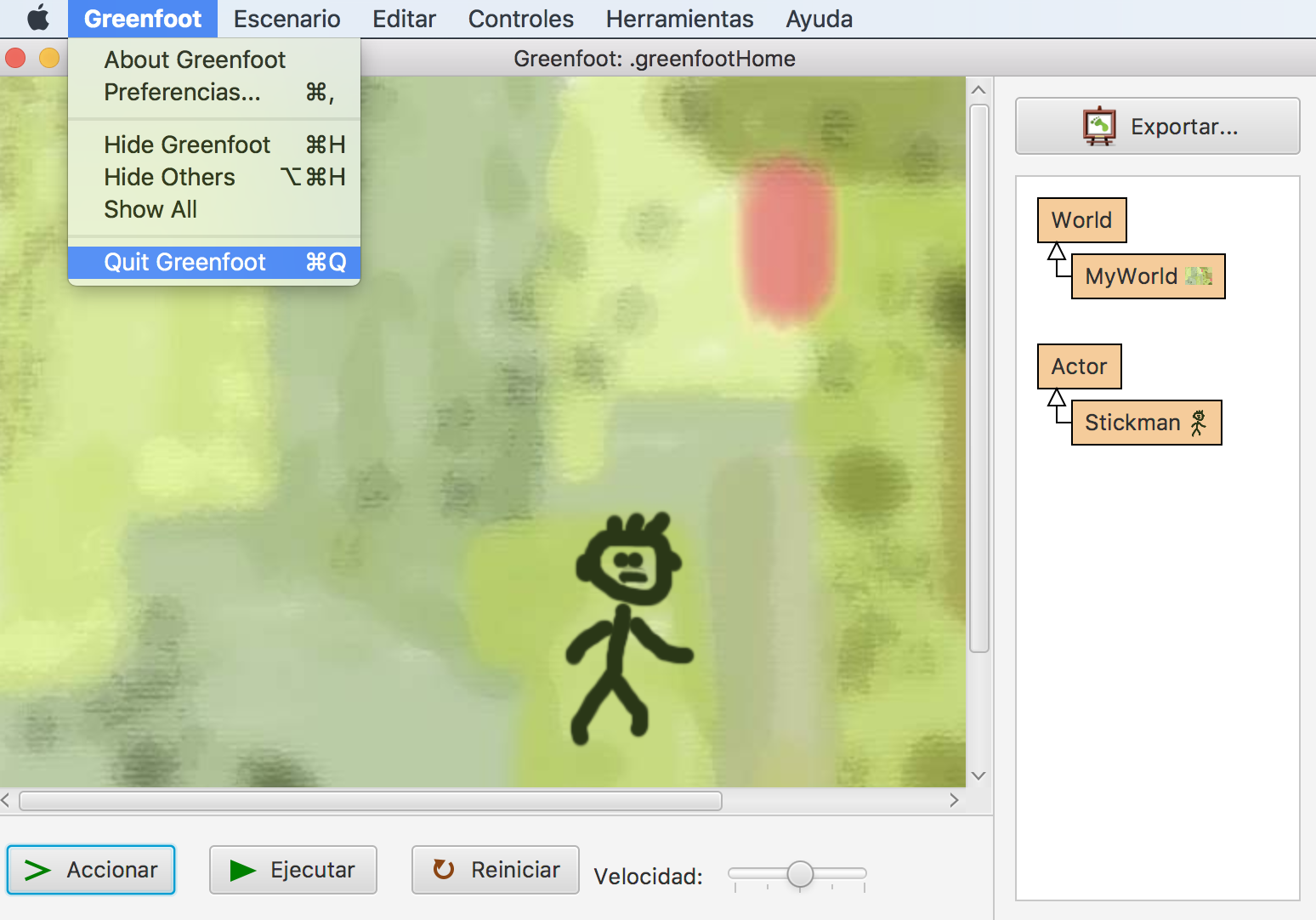 config folder contains configuration, images and sounds
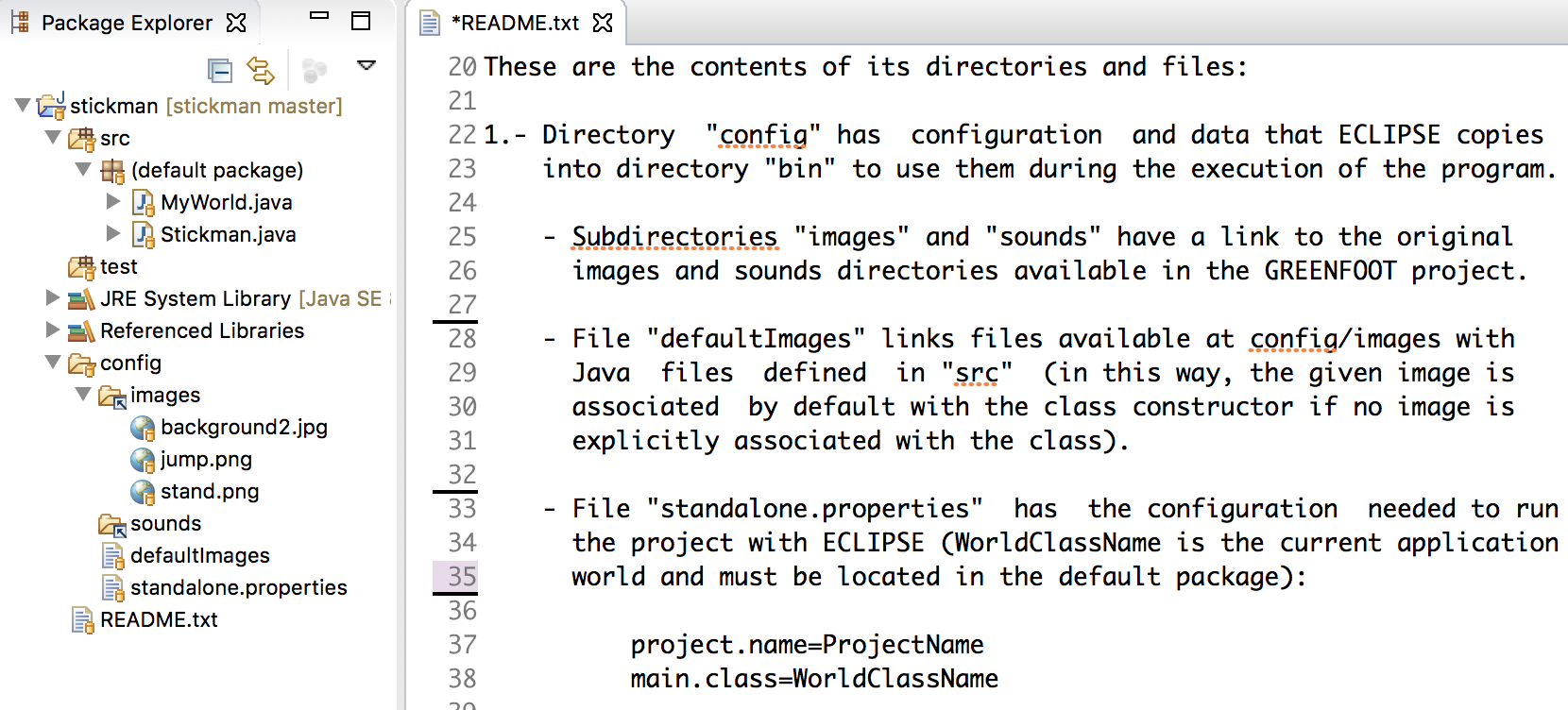 In this scenario, stickman has a default image
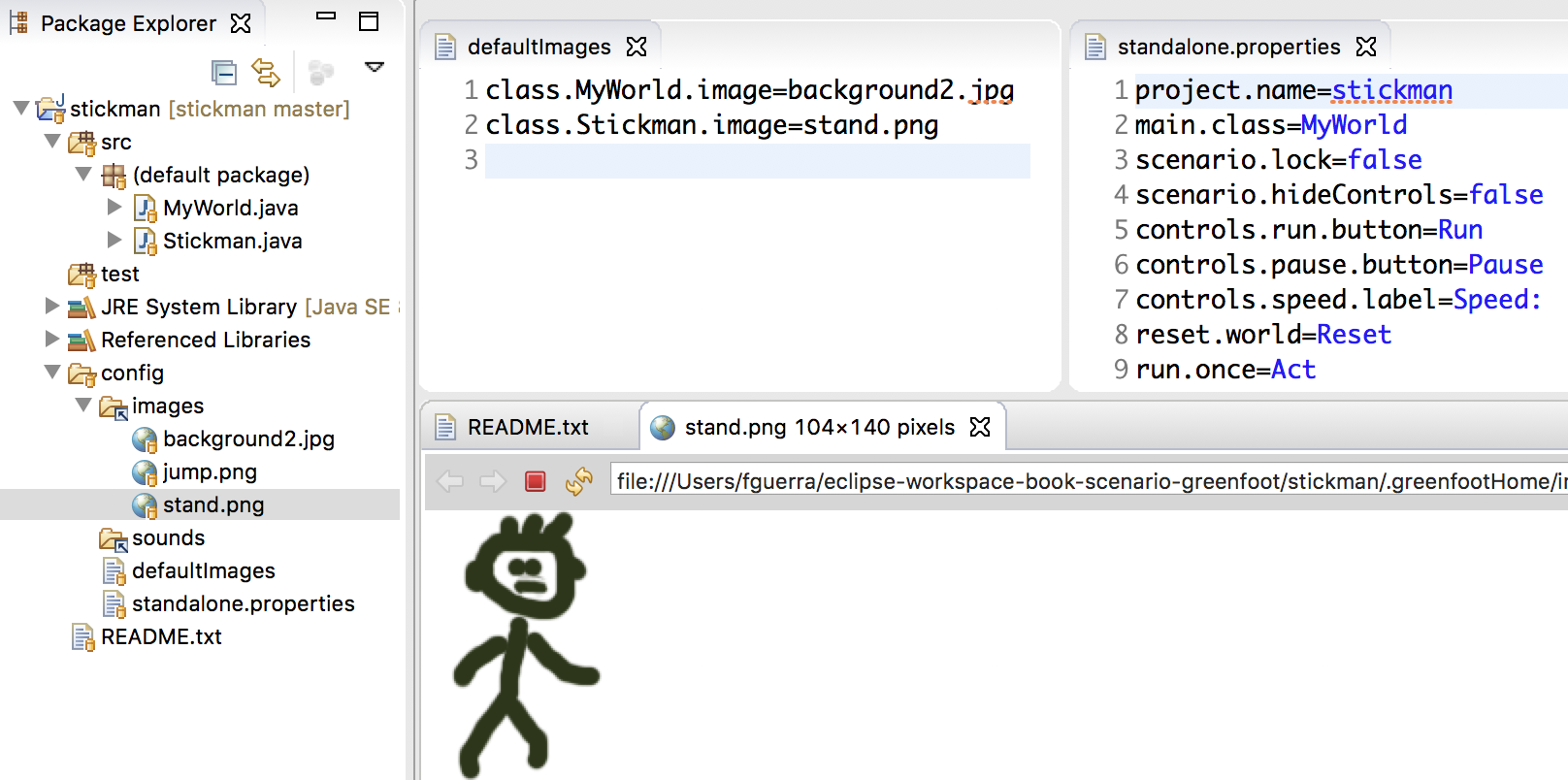 src folder contains java sources
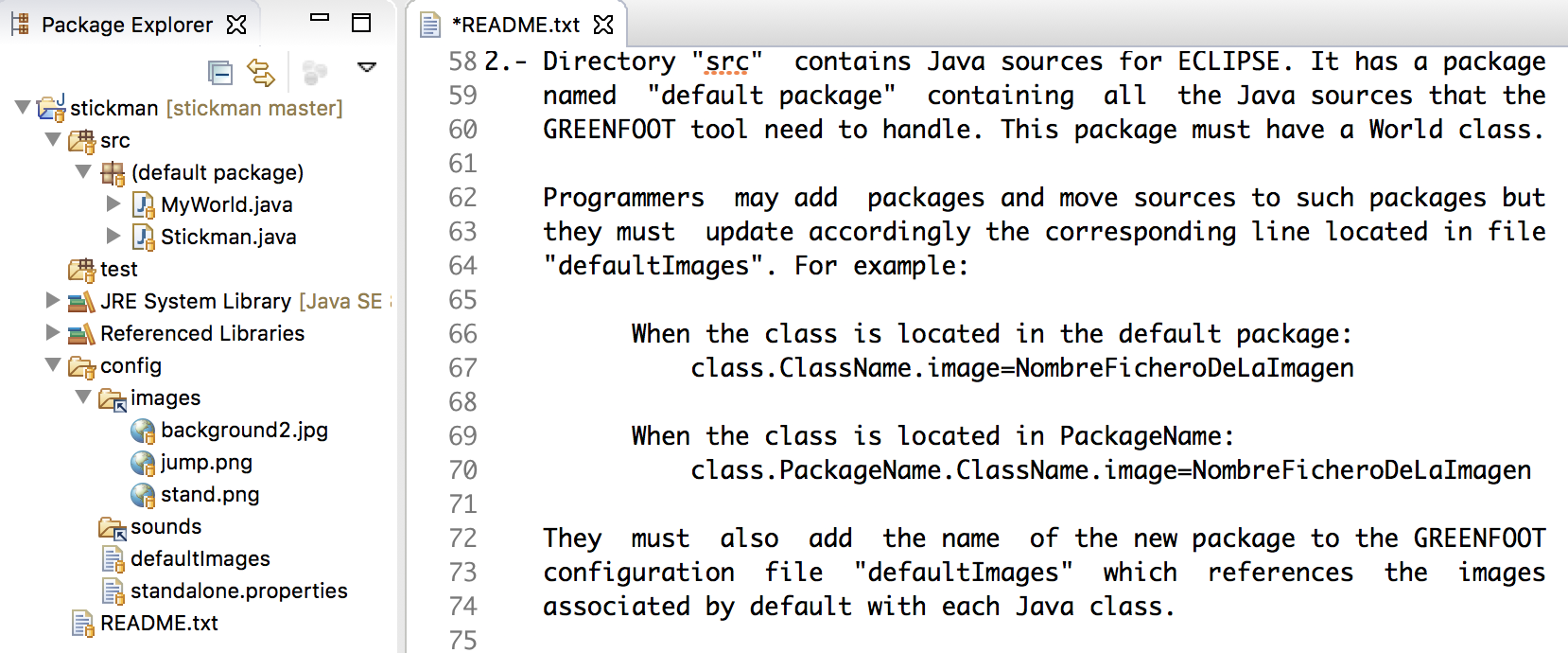 MyWorld class sets its size and adds a Stickman object
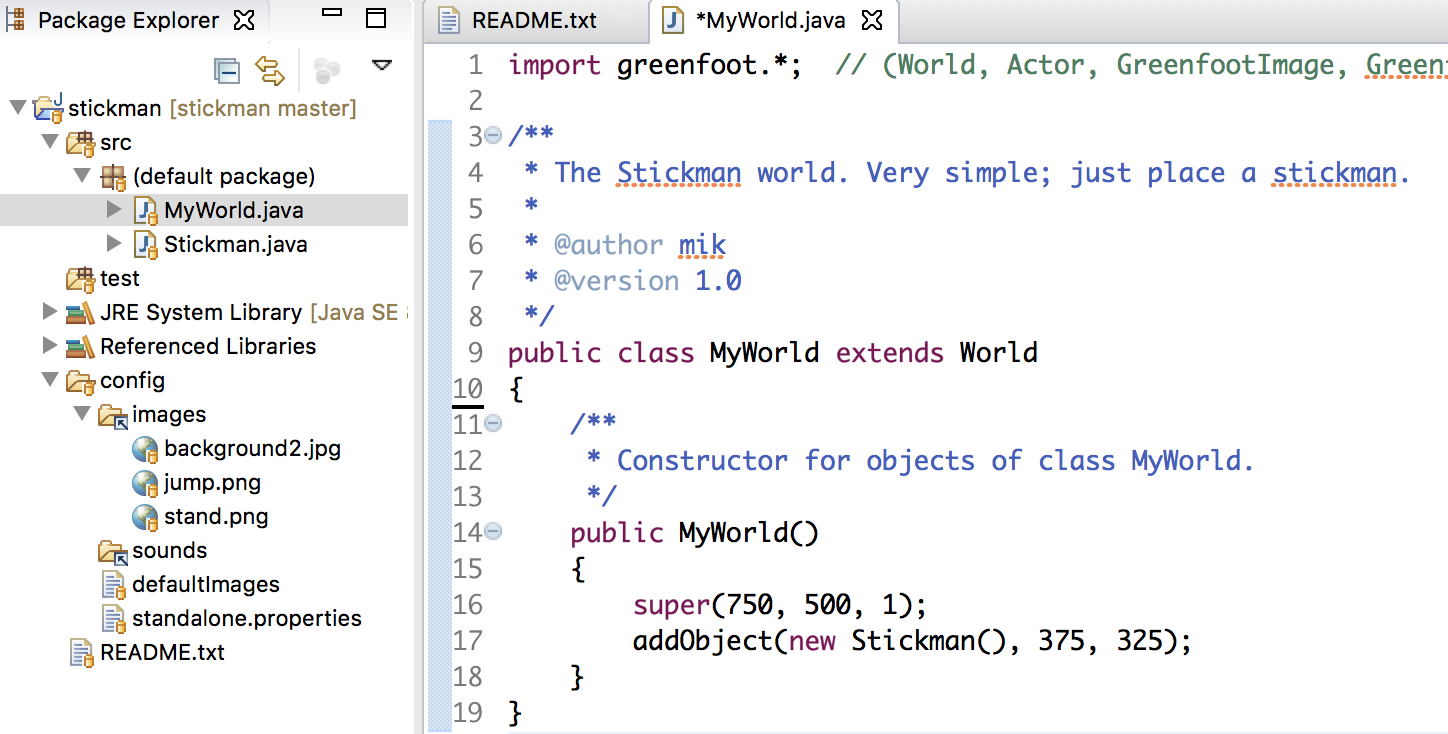 Stickman class still does not define any behavior
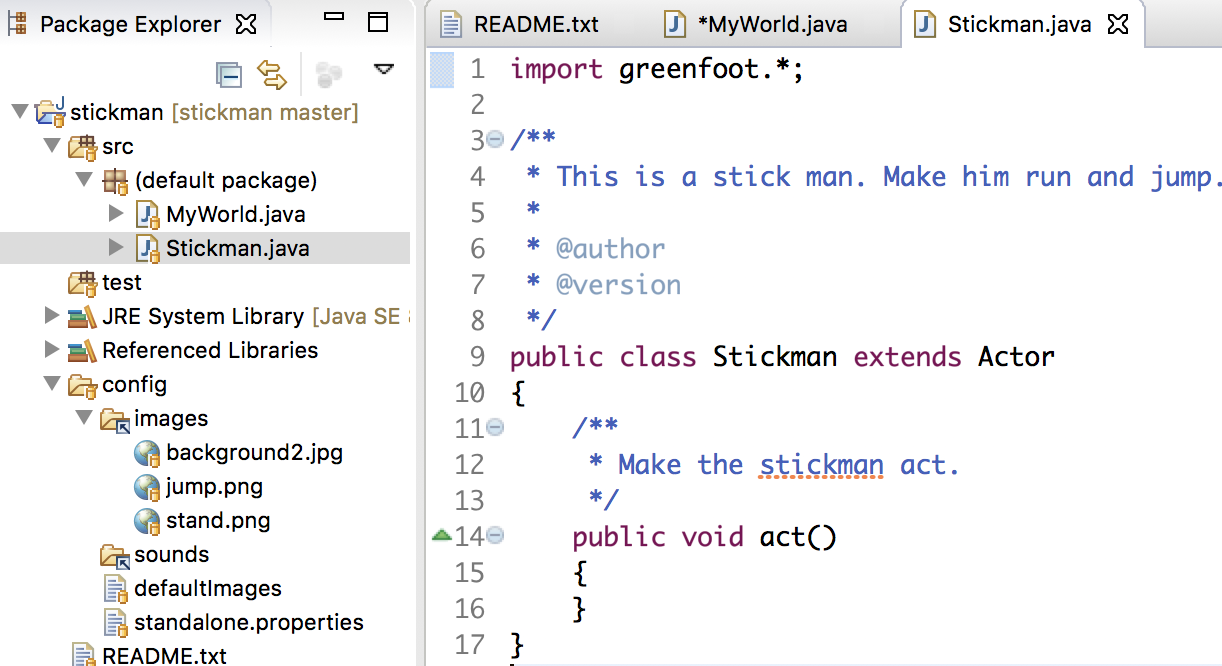 test folder can contain world tests and actors tests
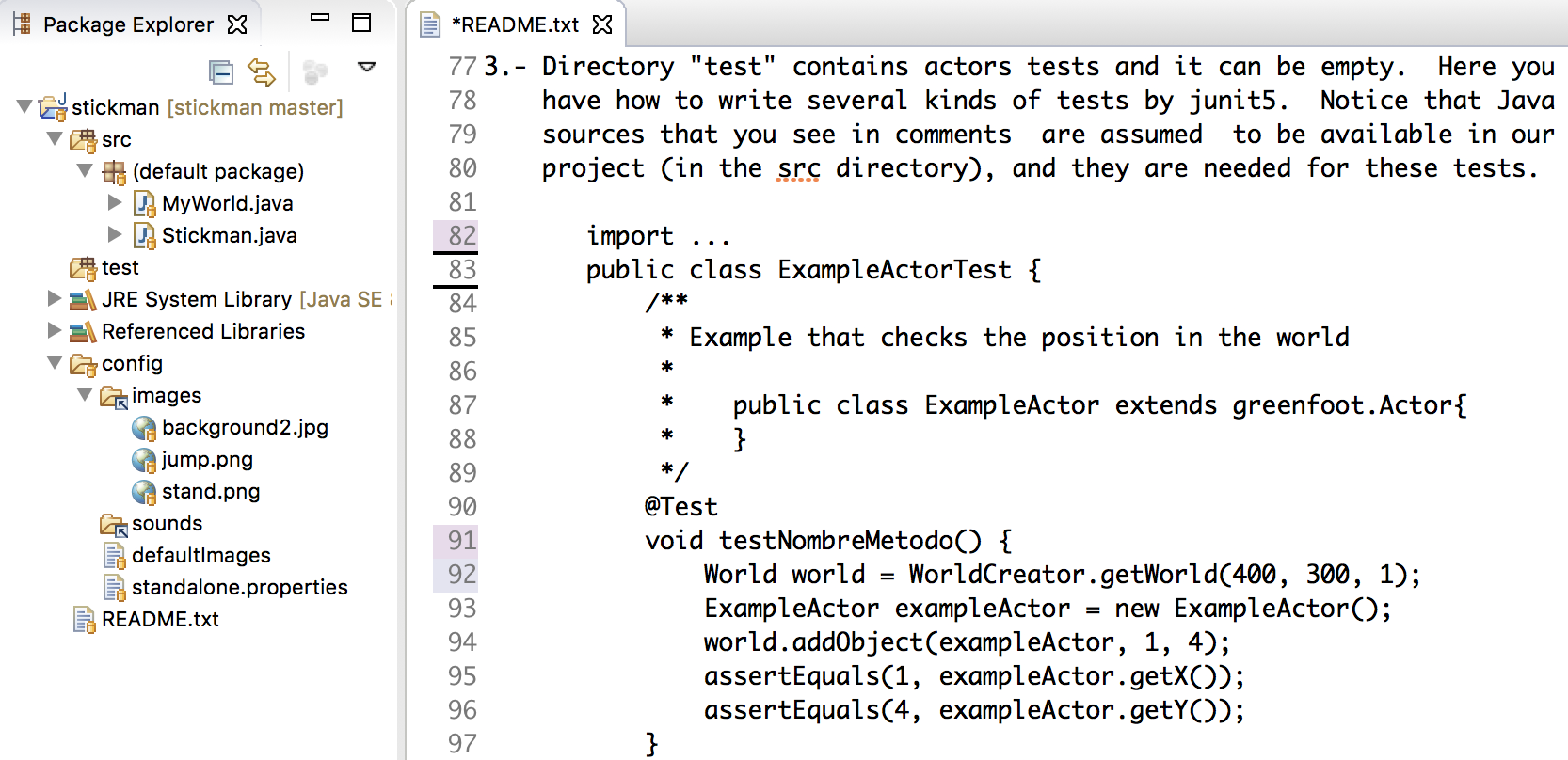 Let's go to add tests to MyWorld class ...
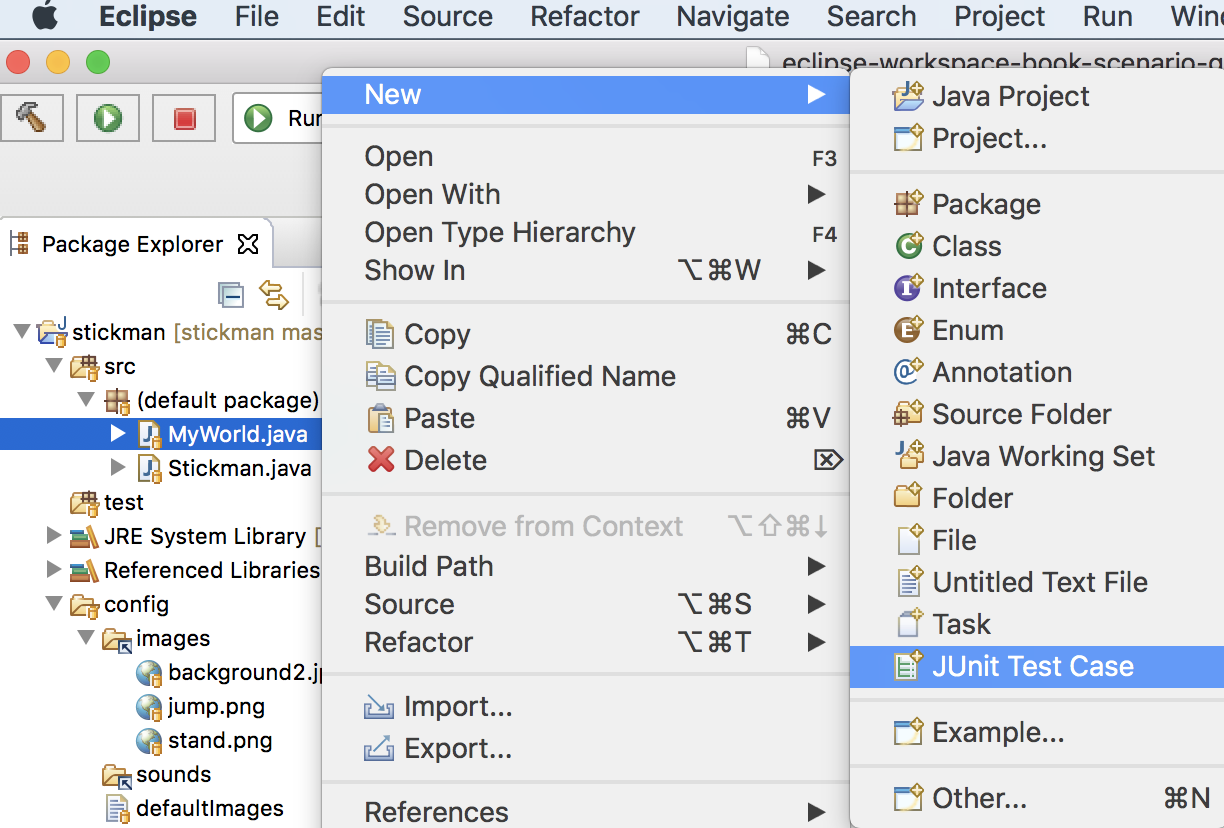 ... select the test folder and click “Finish”
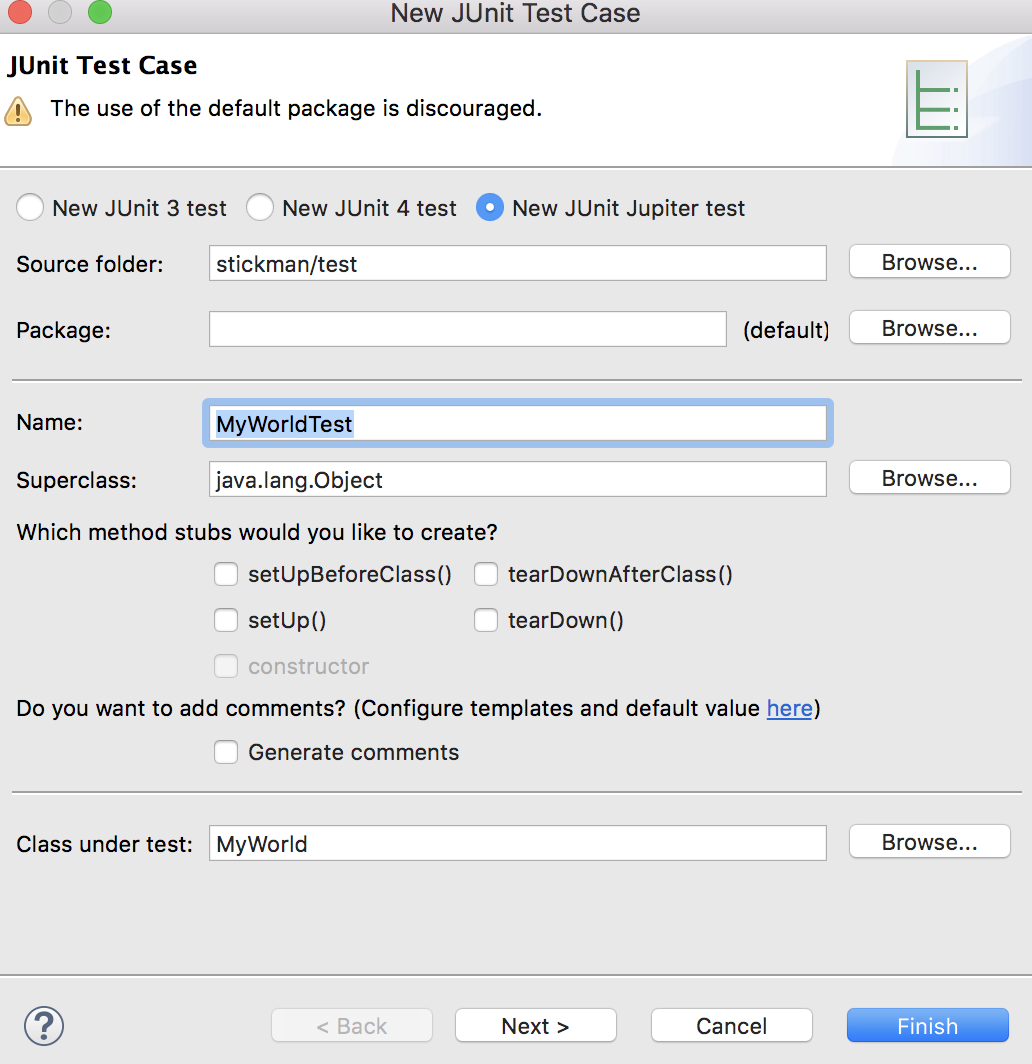 The first time the junit library should be added
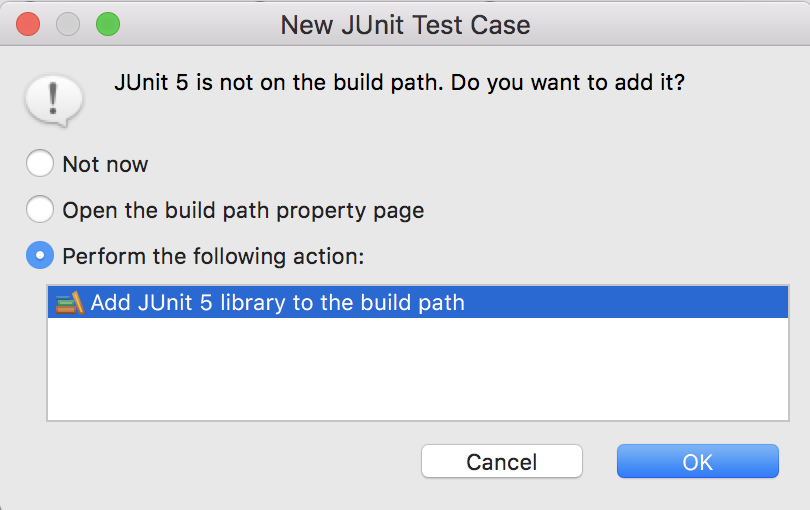 Eclipse creates an empty test template
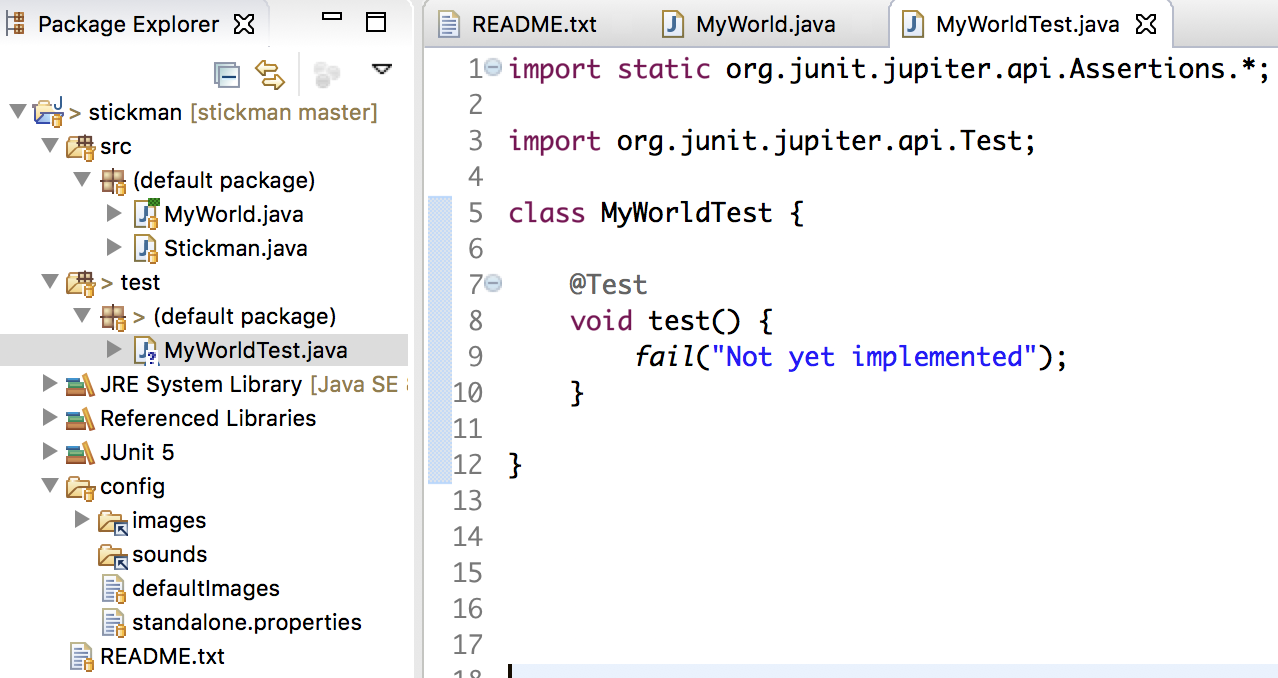 README has examples of how to do tests
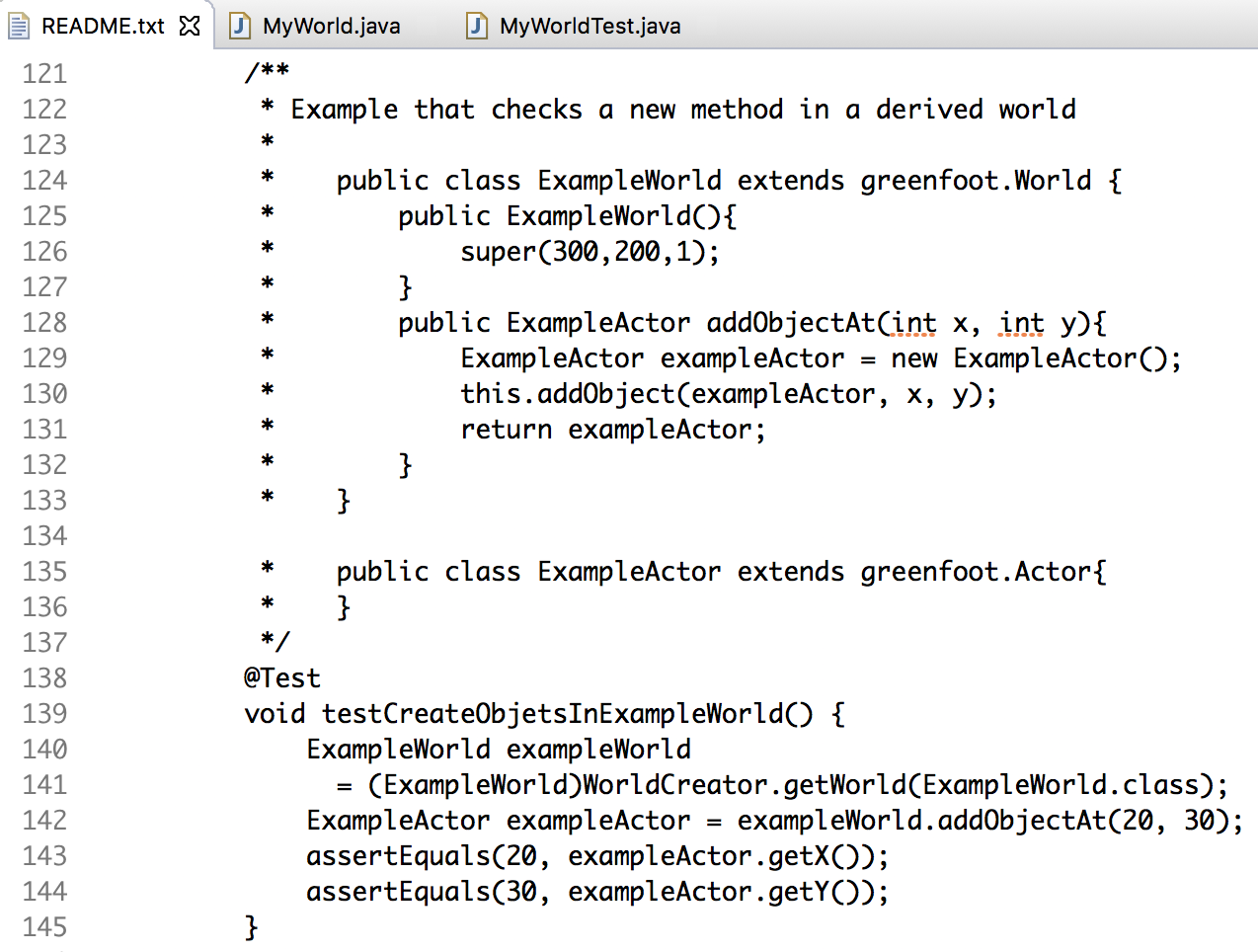 Let's check that the size of the world is correct
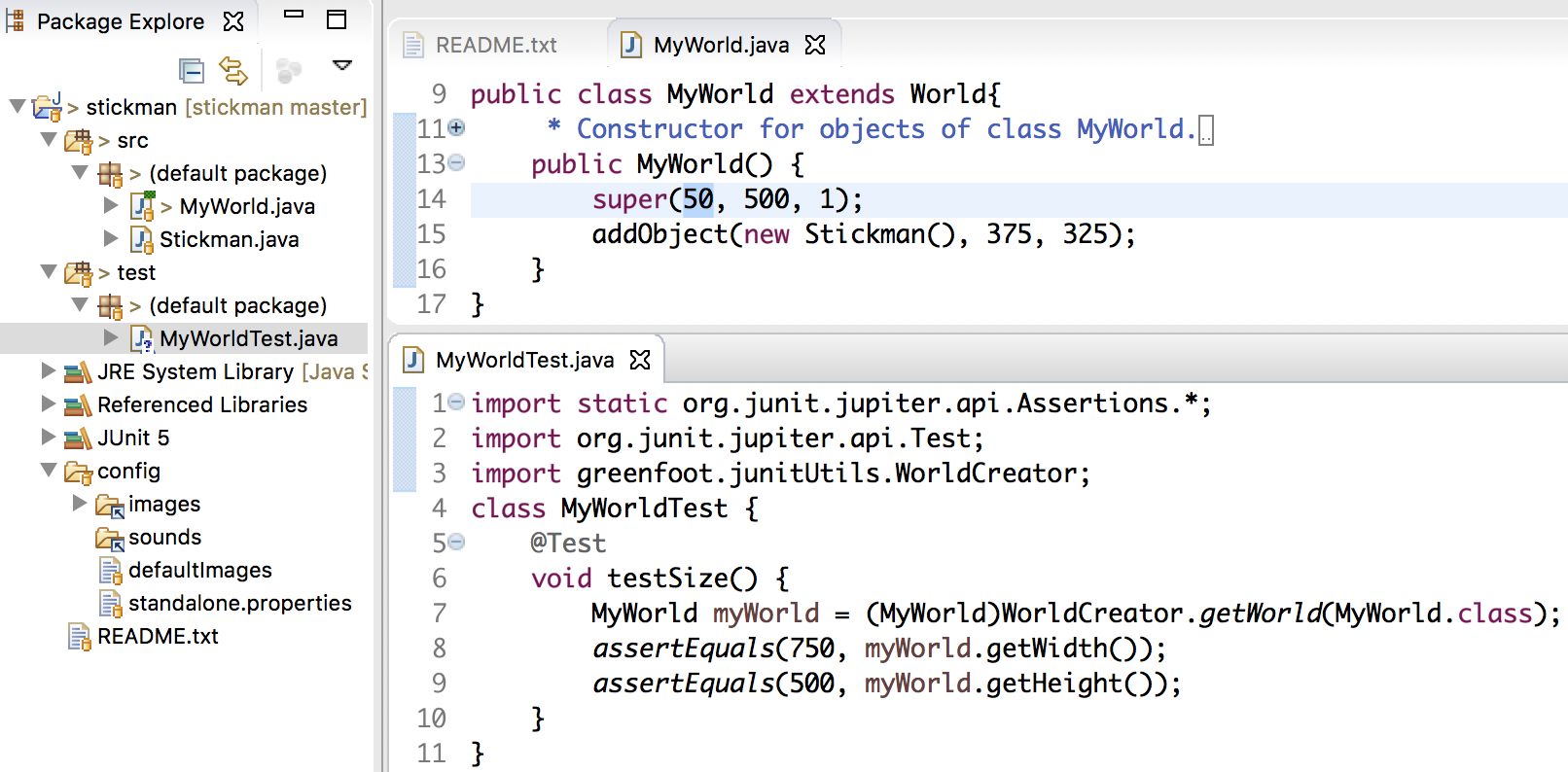 Let´s ask Eclipse to run MyWorldTest ...
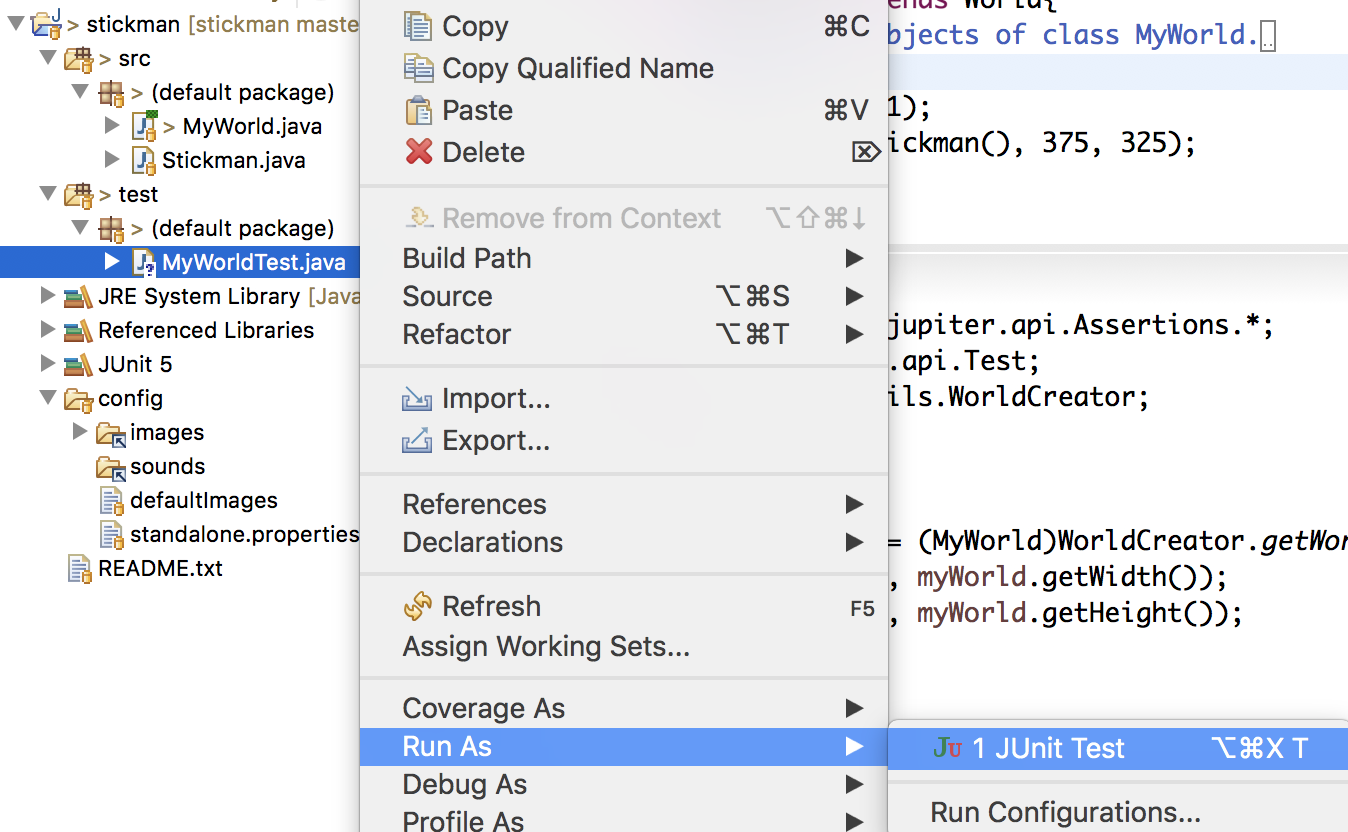 ... and when it fails it gives RED
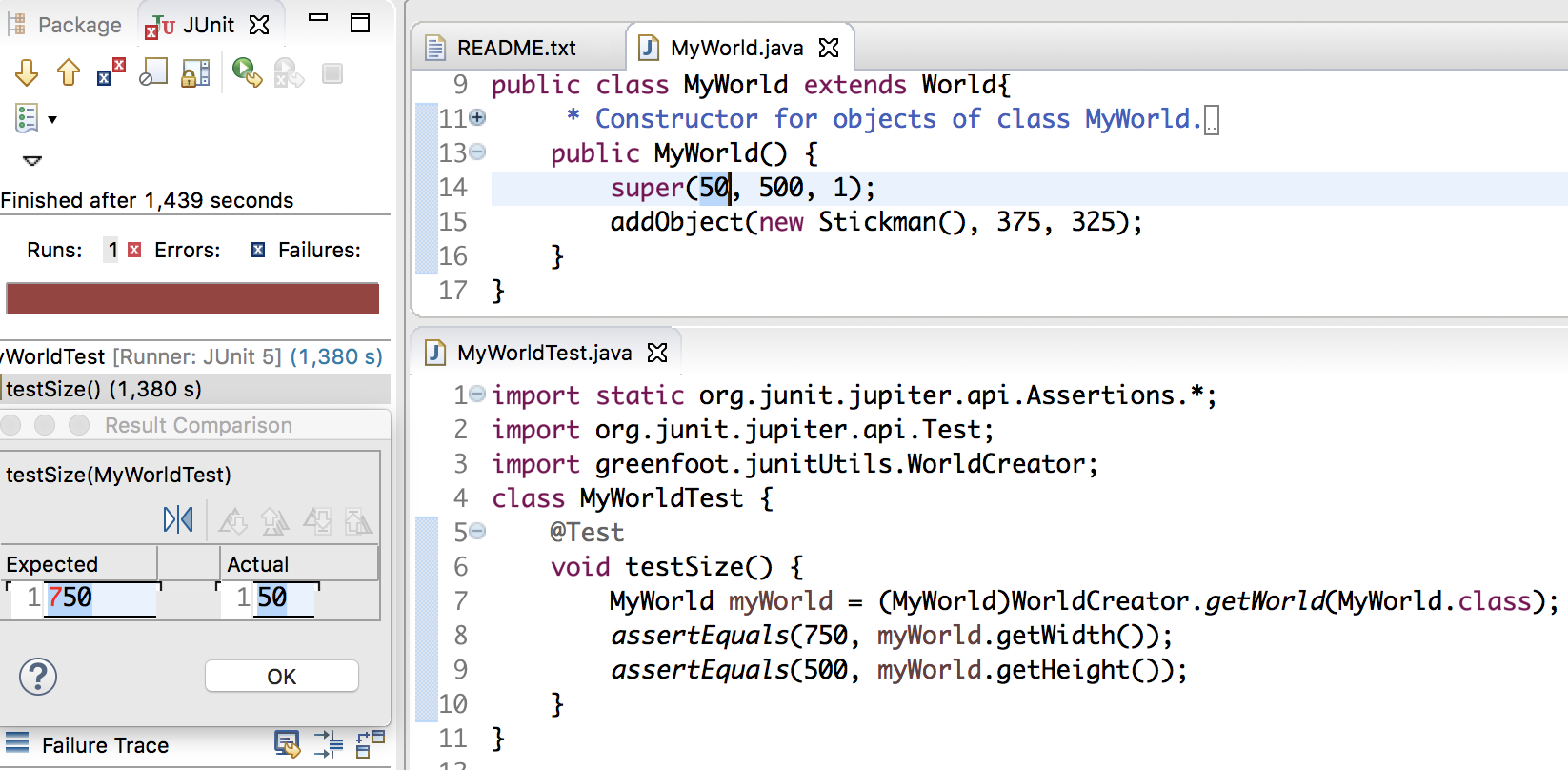 ... and as it is right, it gives GREEN
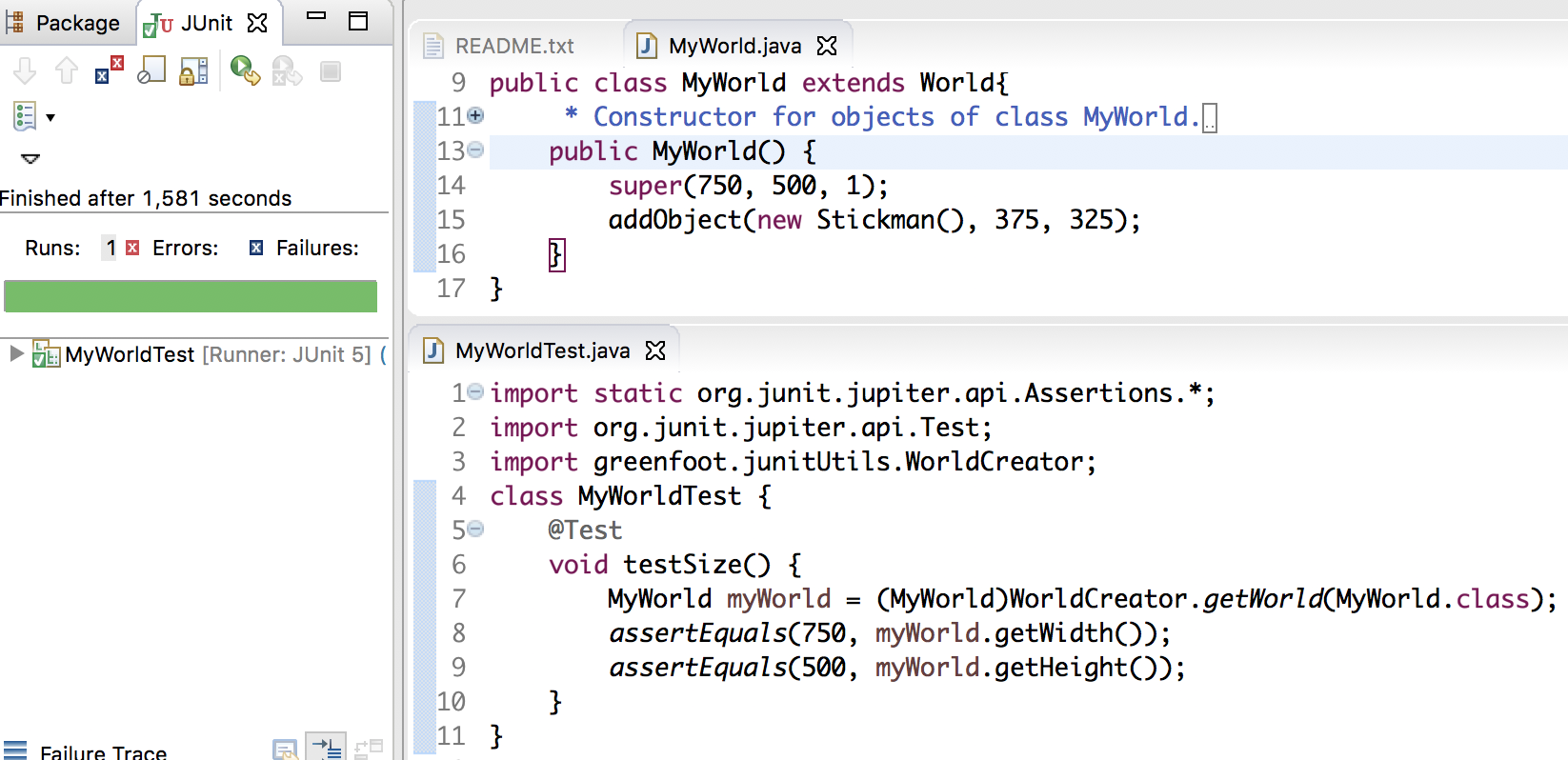 Eclipse can register the scenario changes with git ...
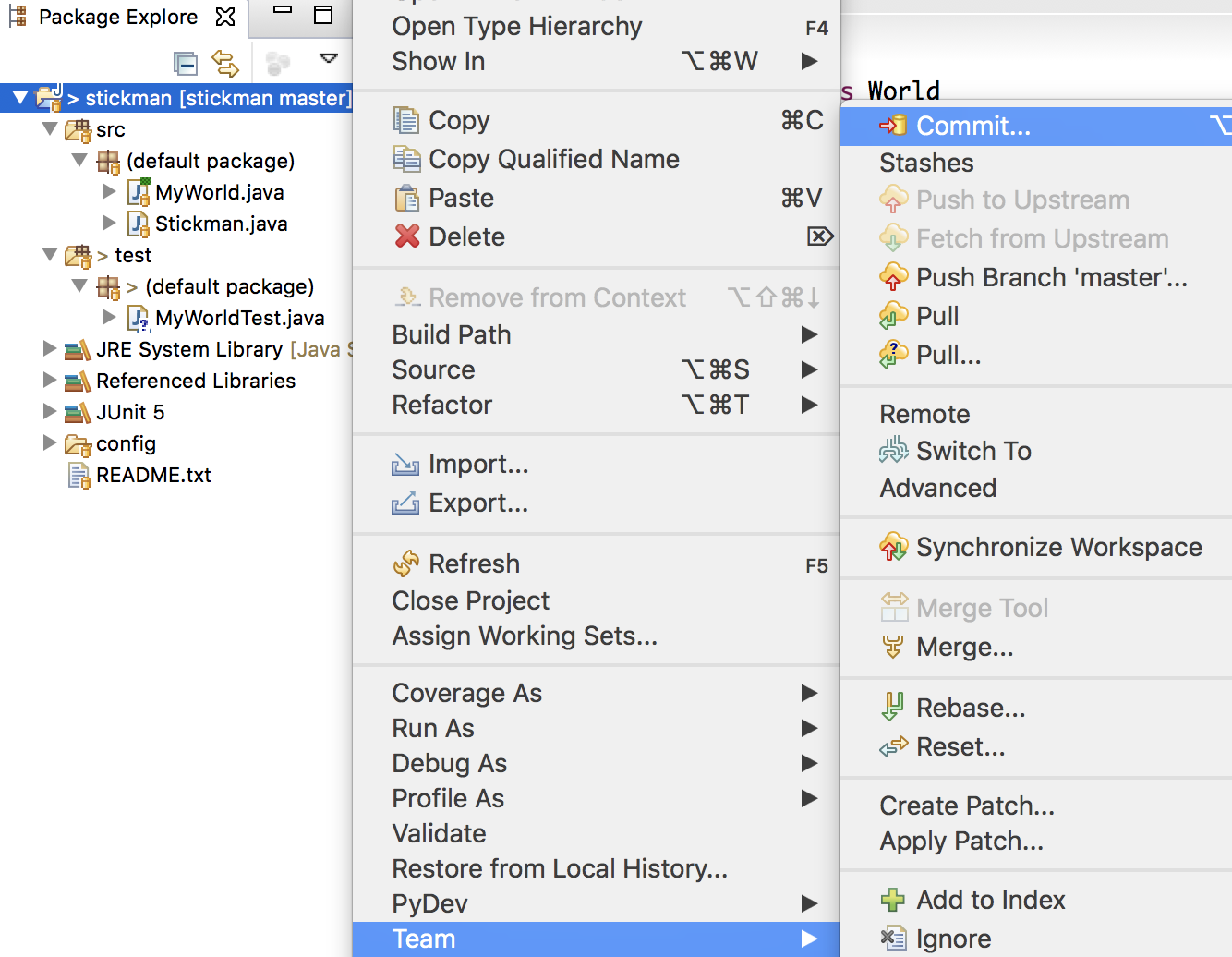 ... so let´s register junit library included and test created ...
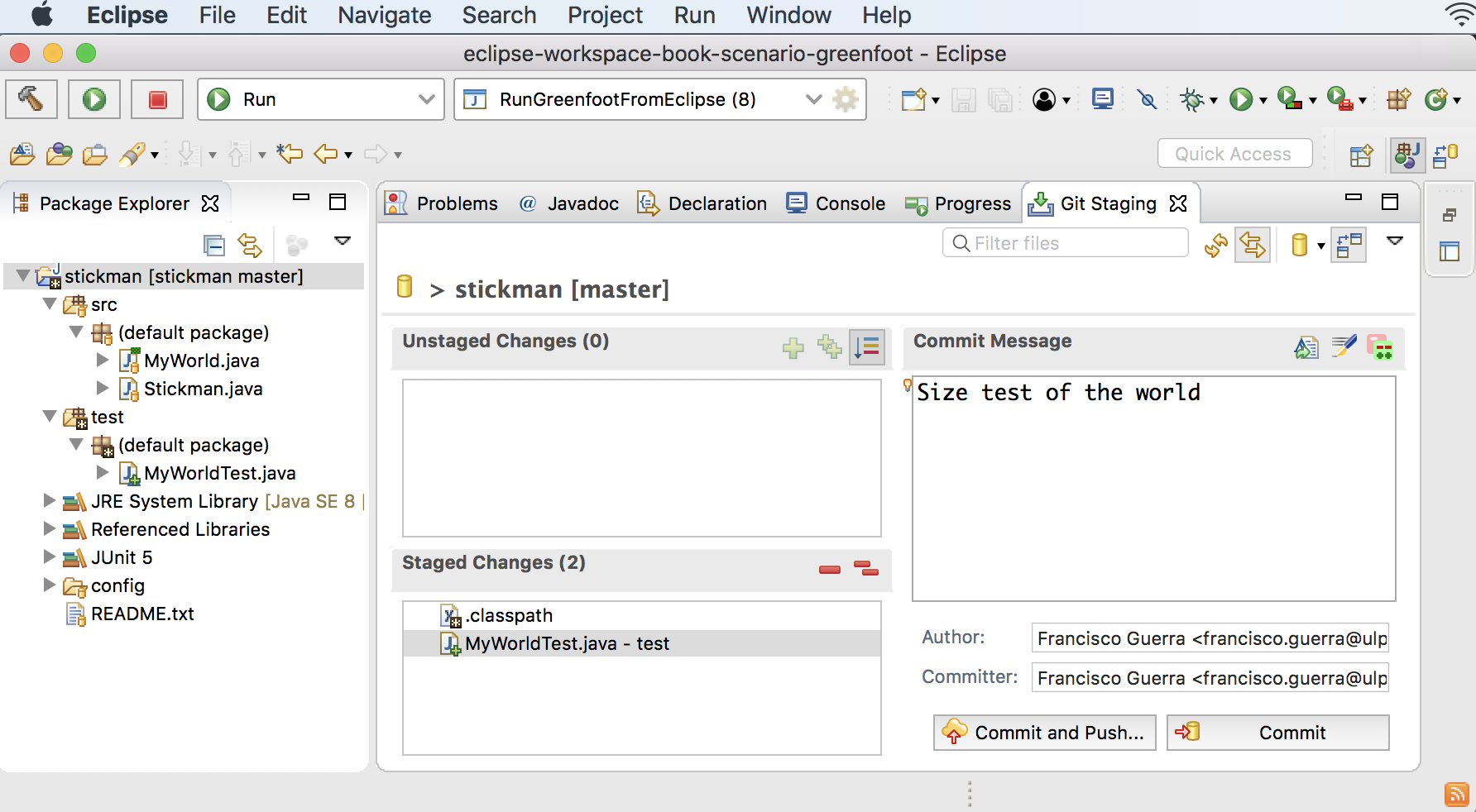 ... Eclipse notifies when the commit has been pushed
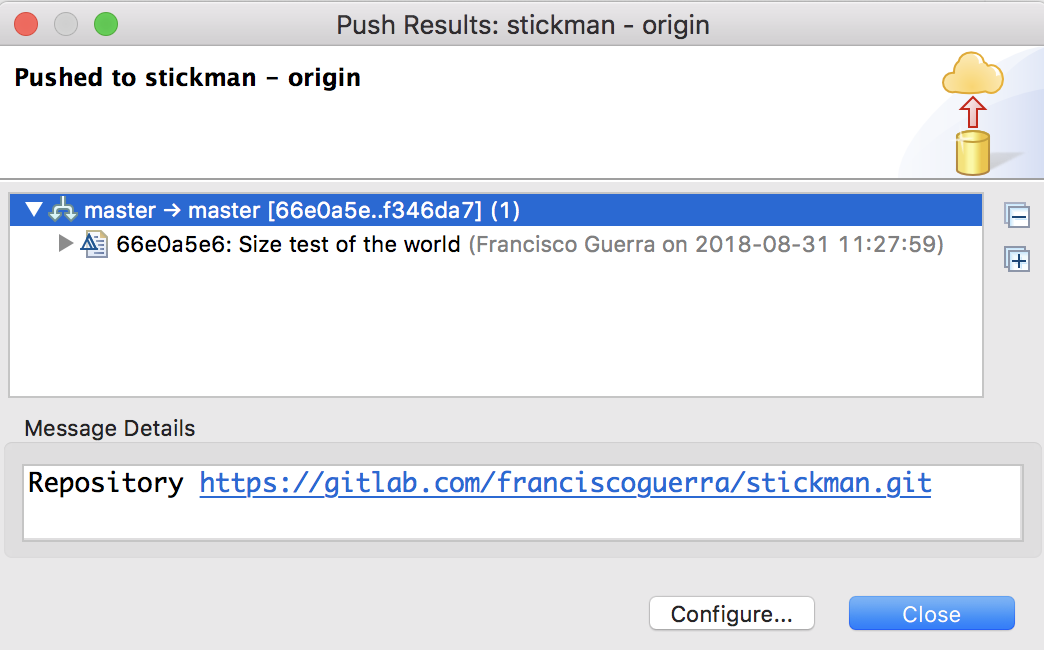 test folder on the remote now marks the new commit ...
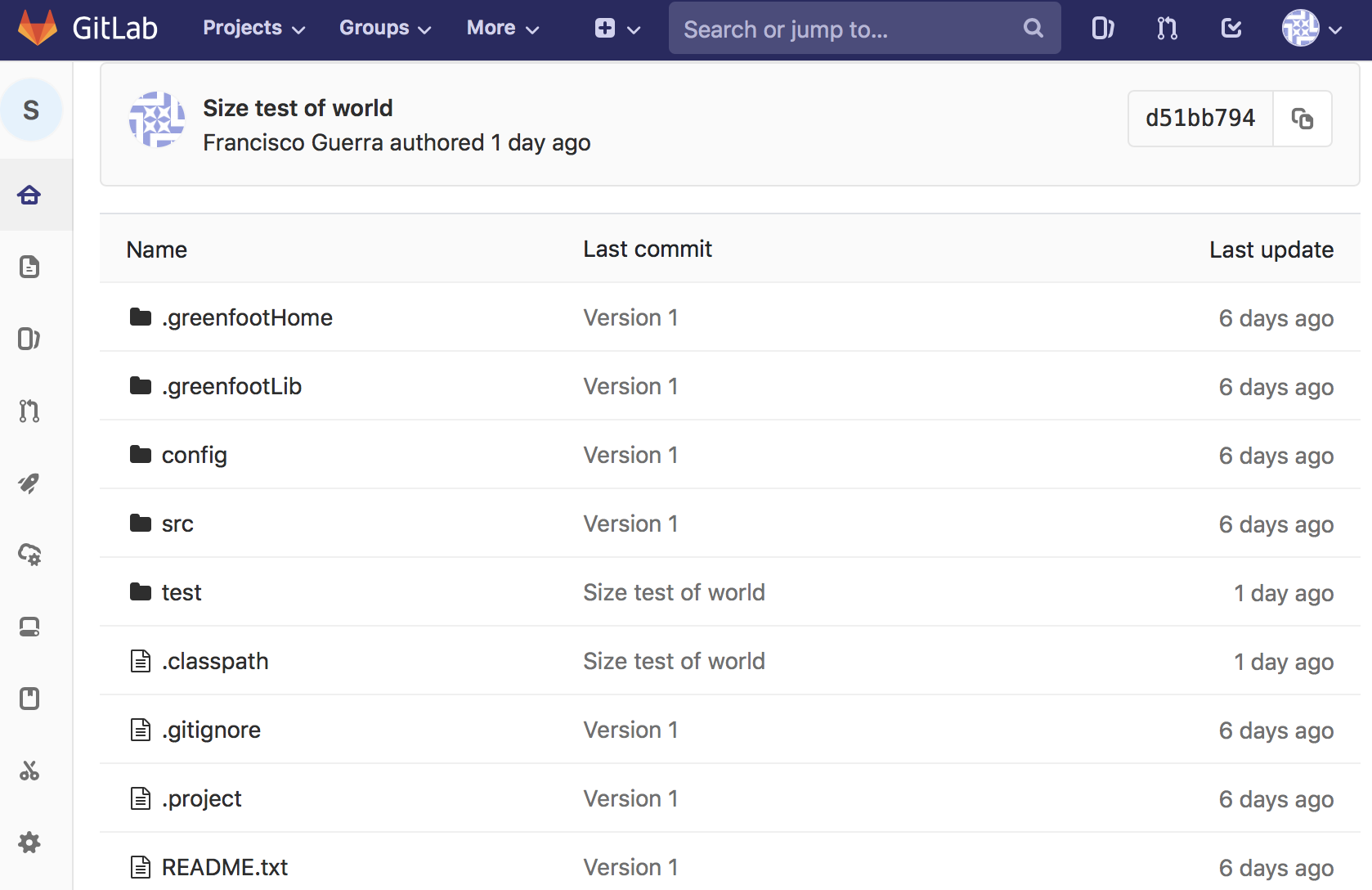 ... and in the remote test folder you can see the new file ...
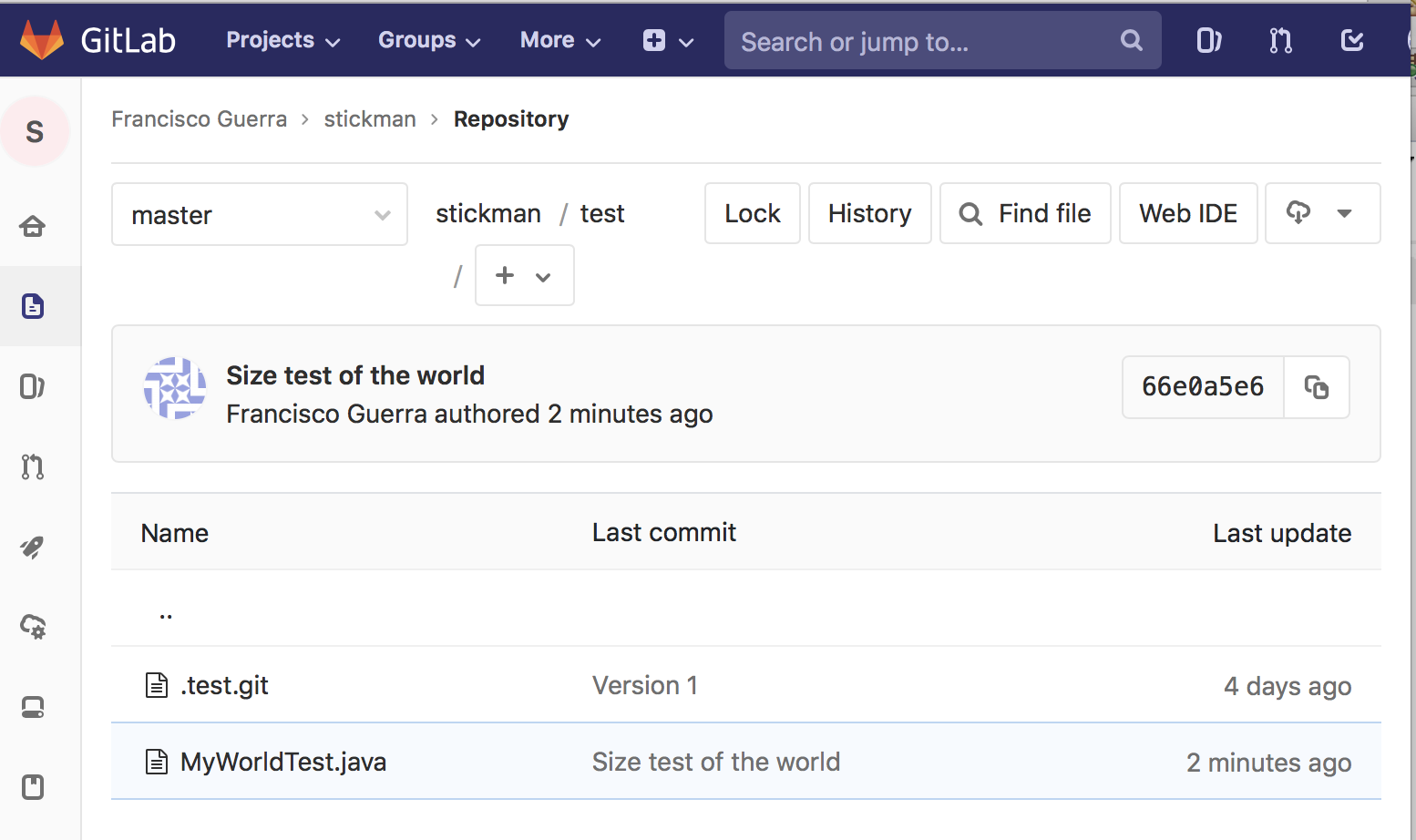 ... that we can even analyze in the browser ...
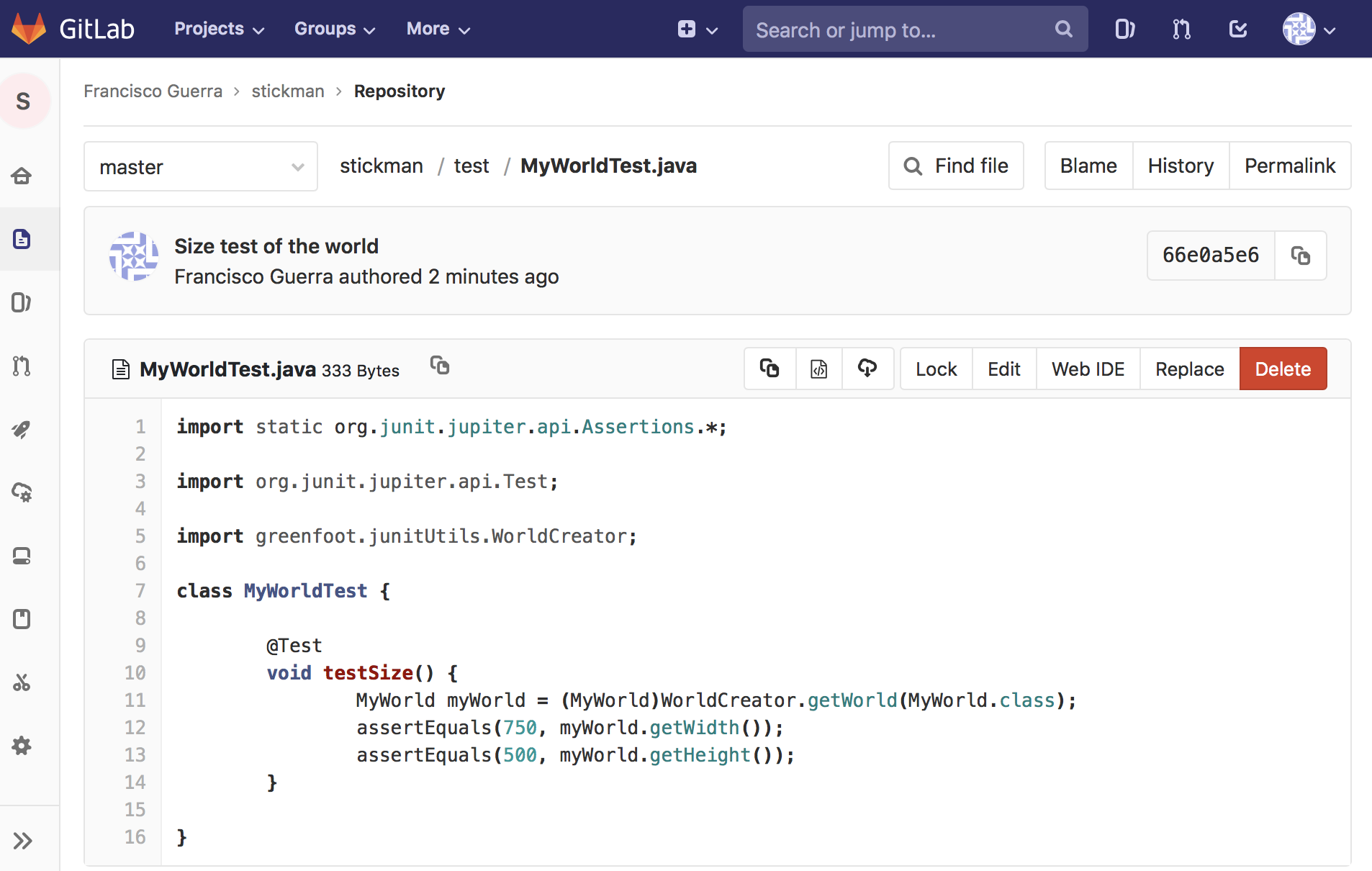 ... and also see all the changes included in any commit
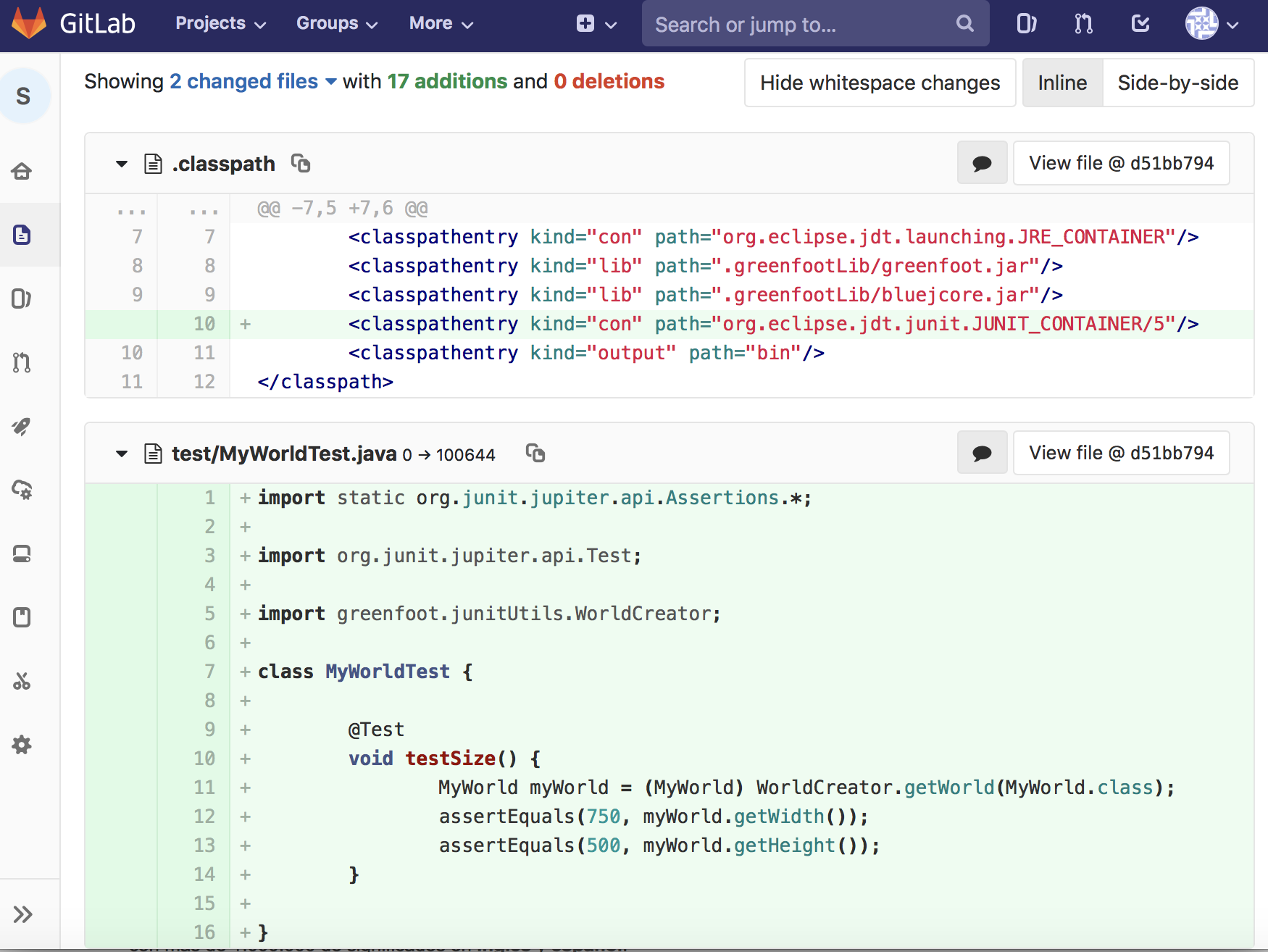 As the scenario is in web, it can be took to another PC ...
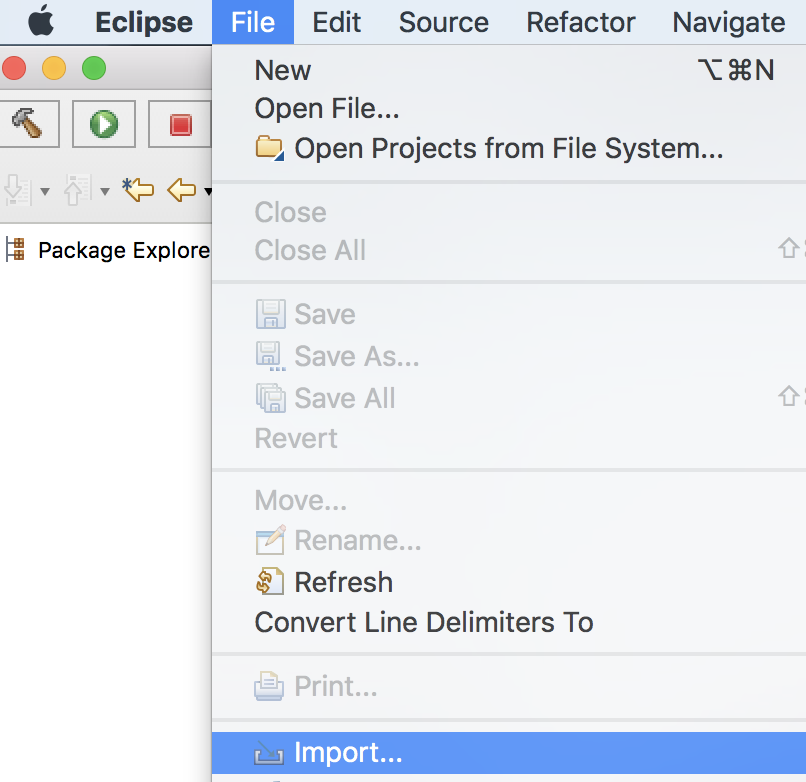 ... first, let´s select “Projects from Git” ...
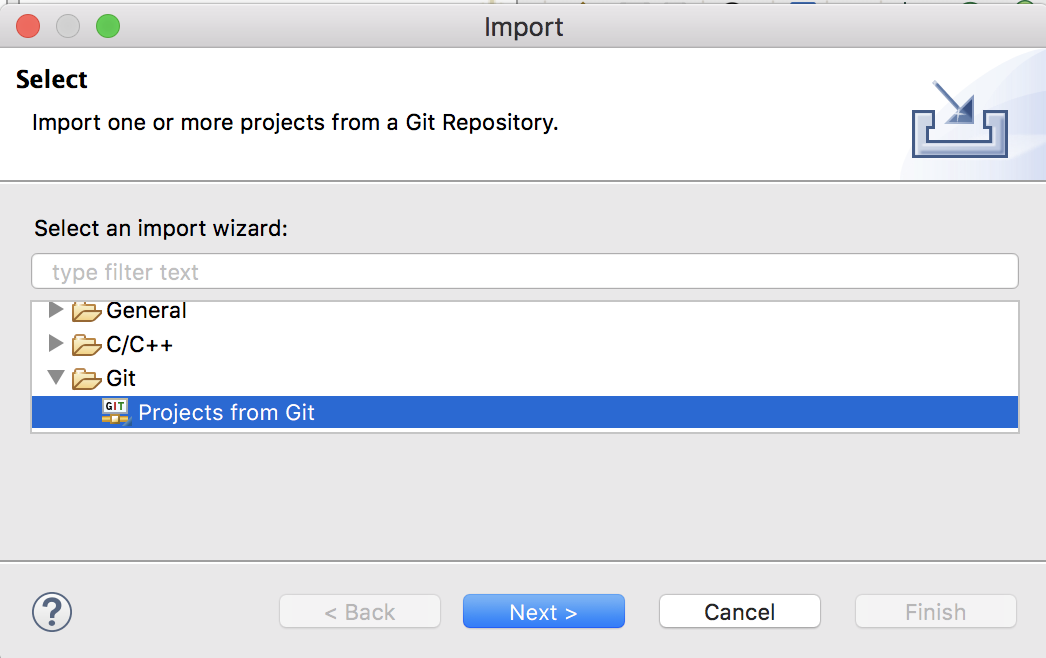 ... second, copy the repository URL ...
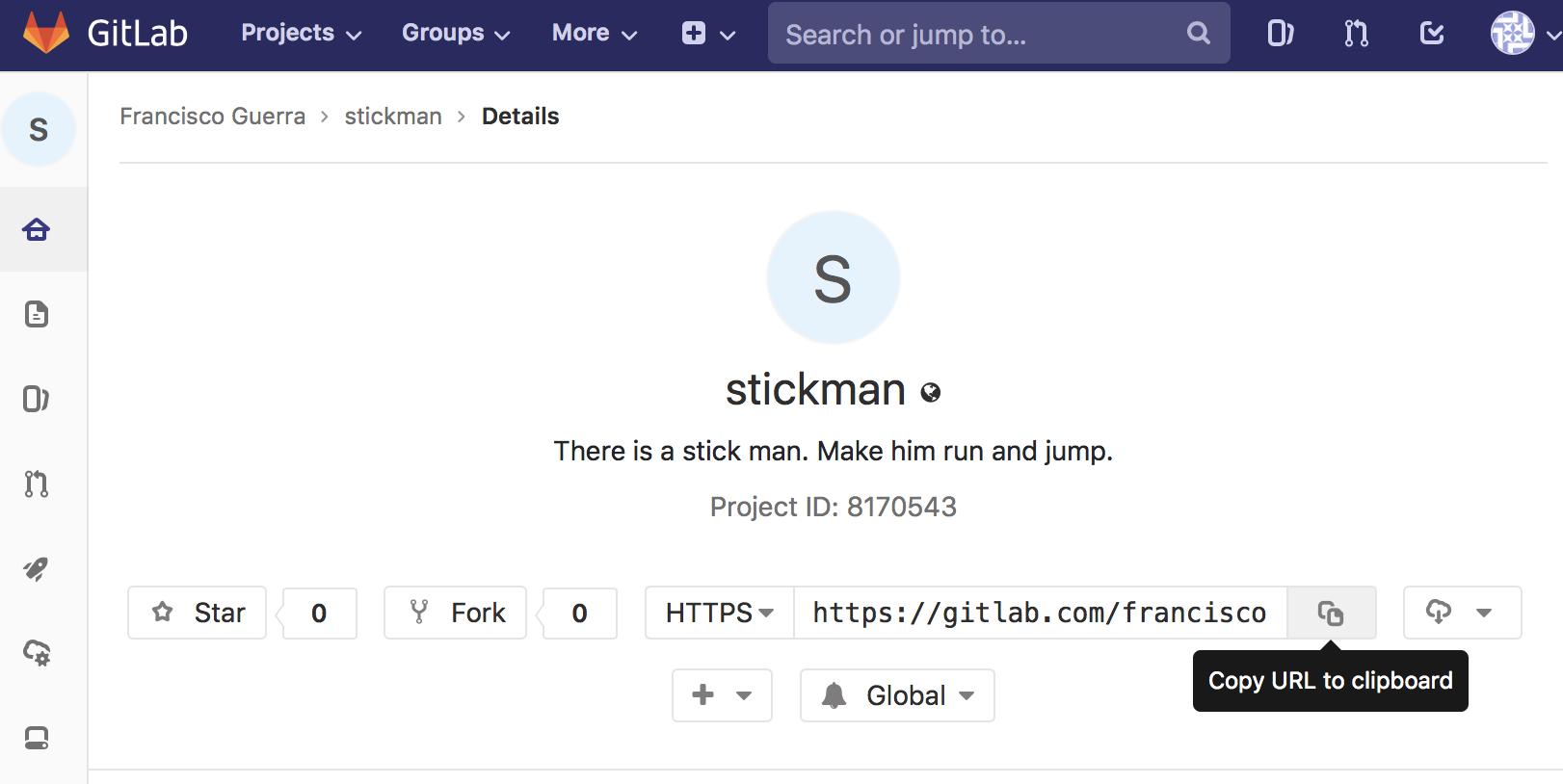 ... third, select “Clone URI” ...
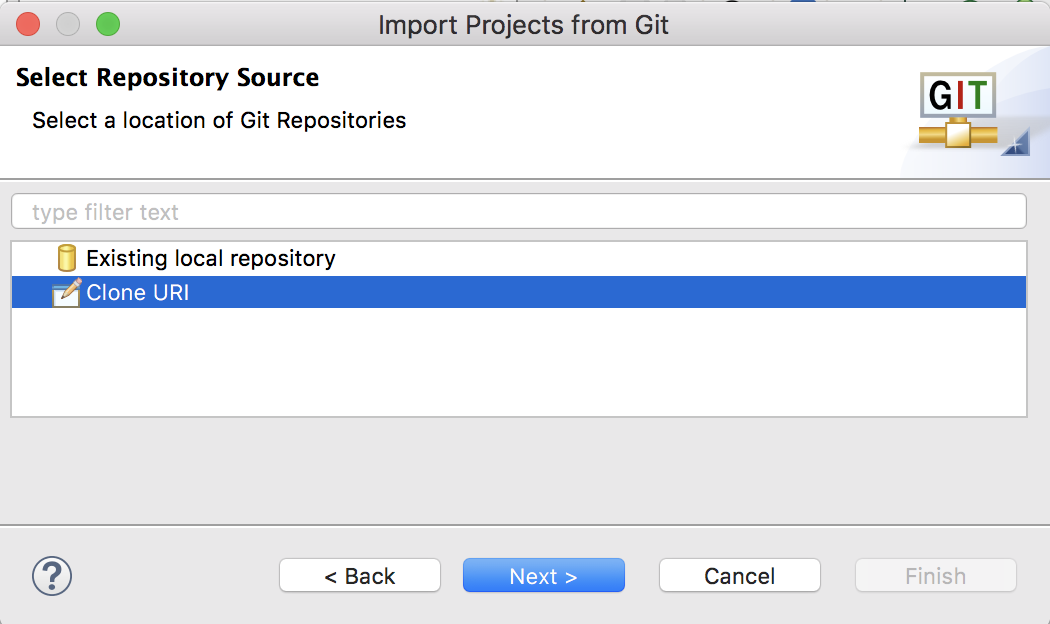 ... fourth, paste the repository URL ...
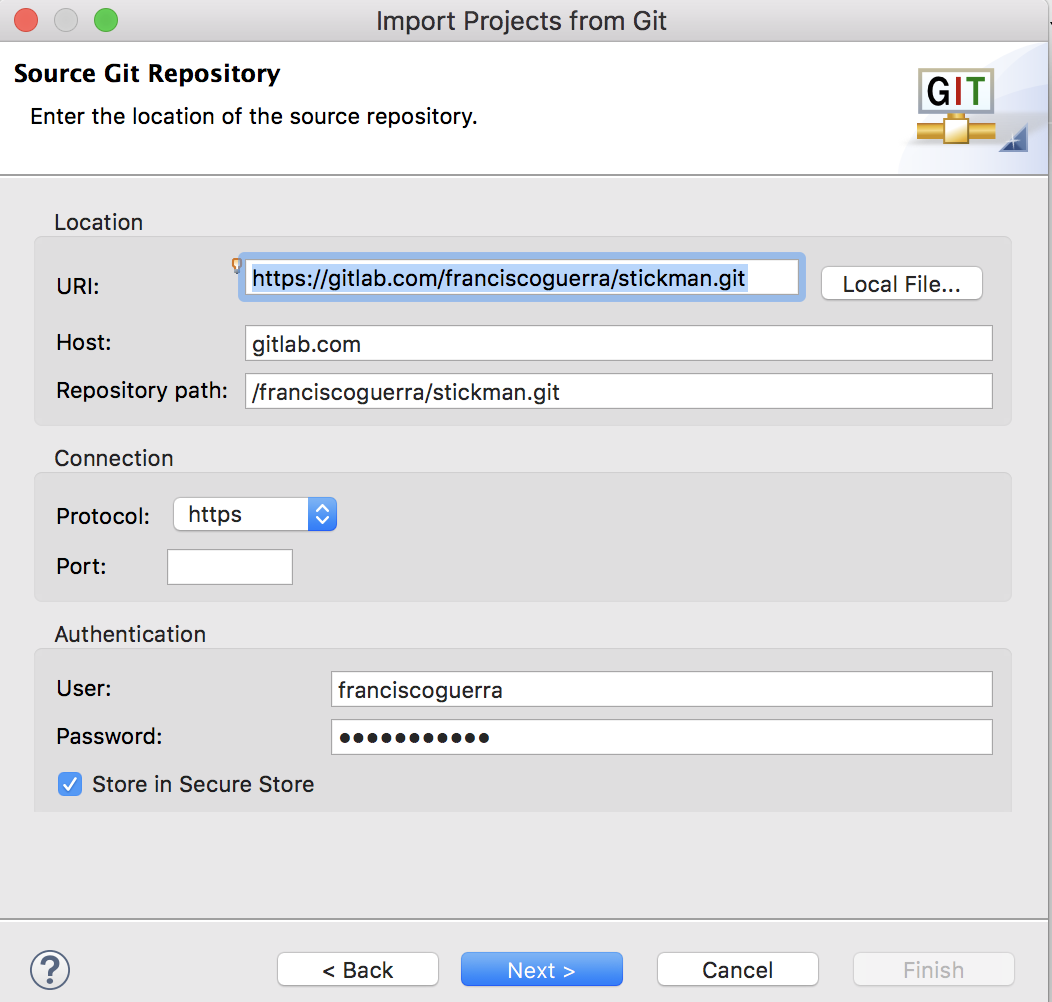 ... fifth, click “Next” ...
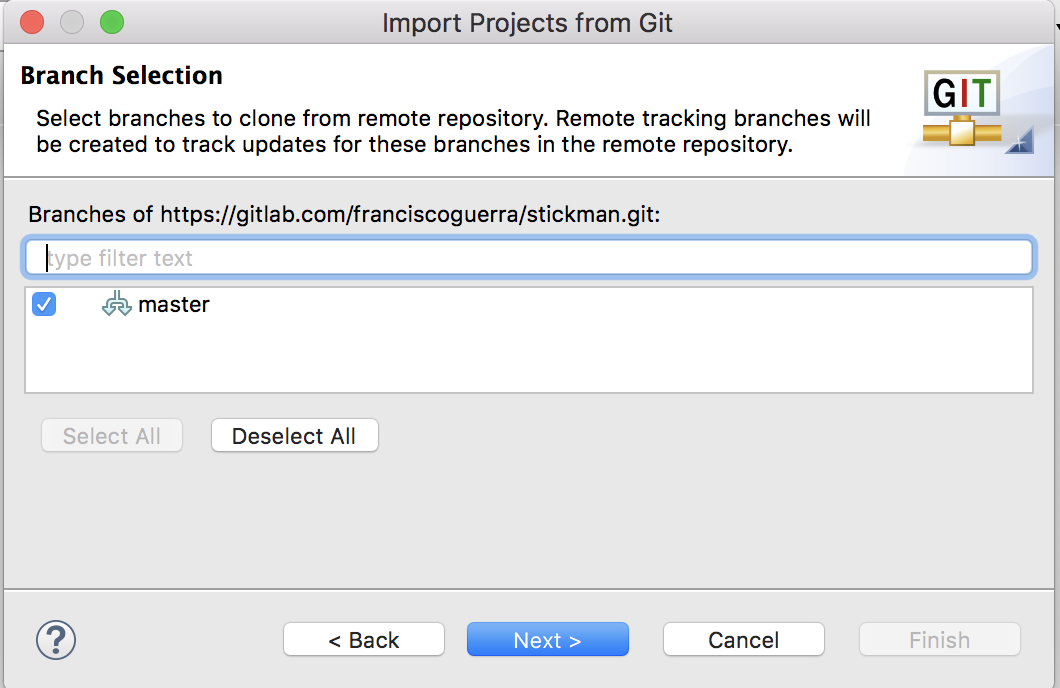 ... sixth, browse to the Eclipse projects folder ...
The folder must be the current Eclipse Workspace
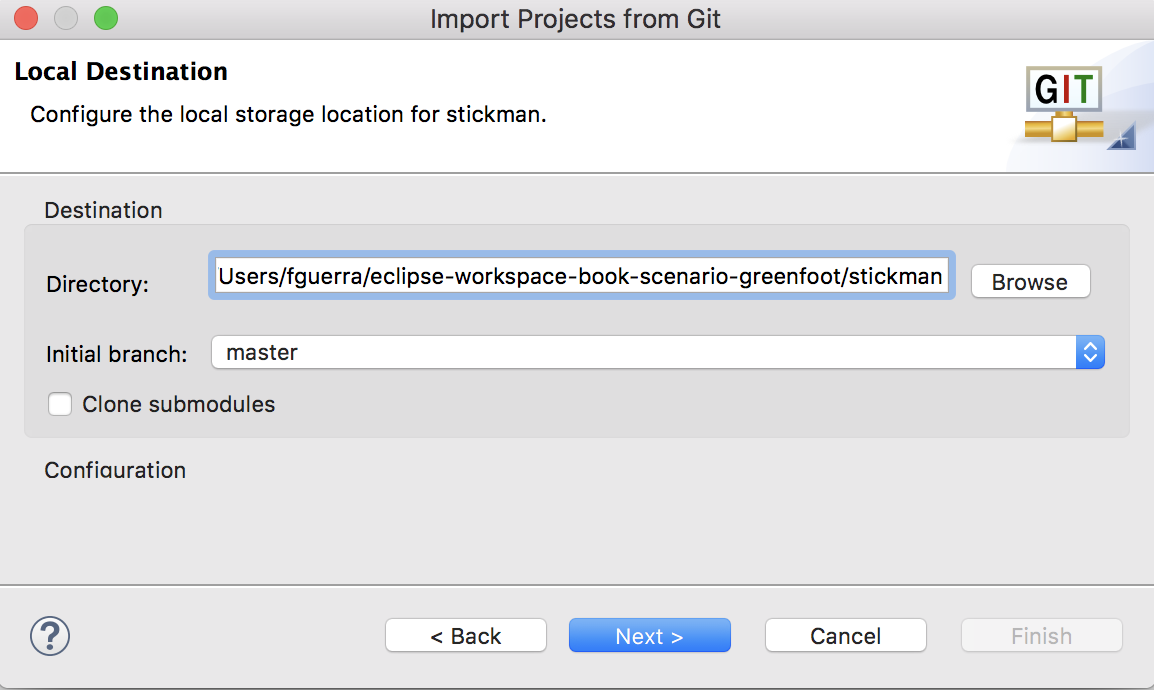 ... seventh, select “Import existing Eclipse projects” ...
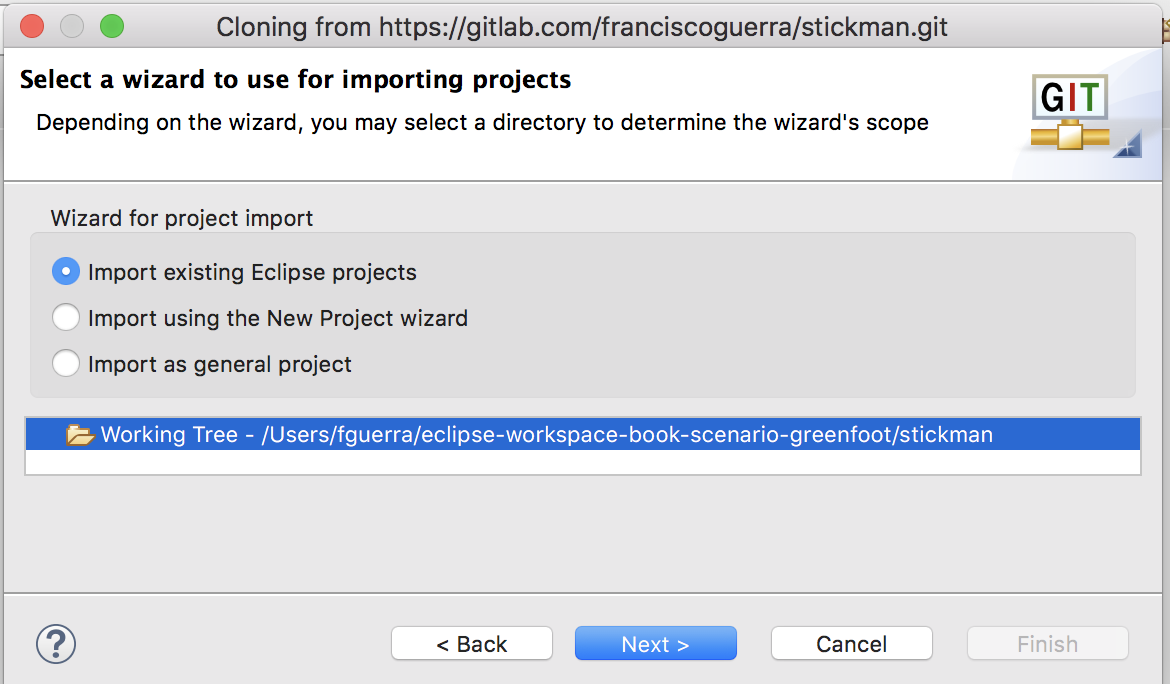 ... we end up with “Finish”
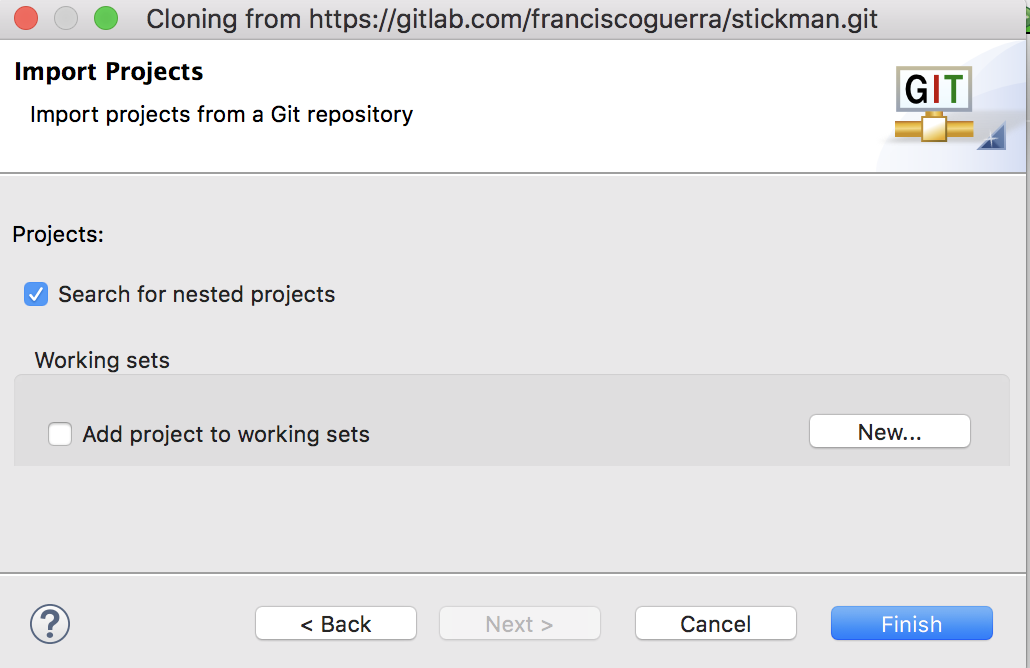 We have the scenario again as we left it last time
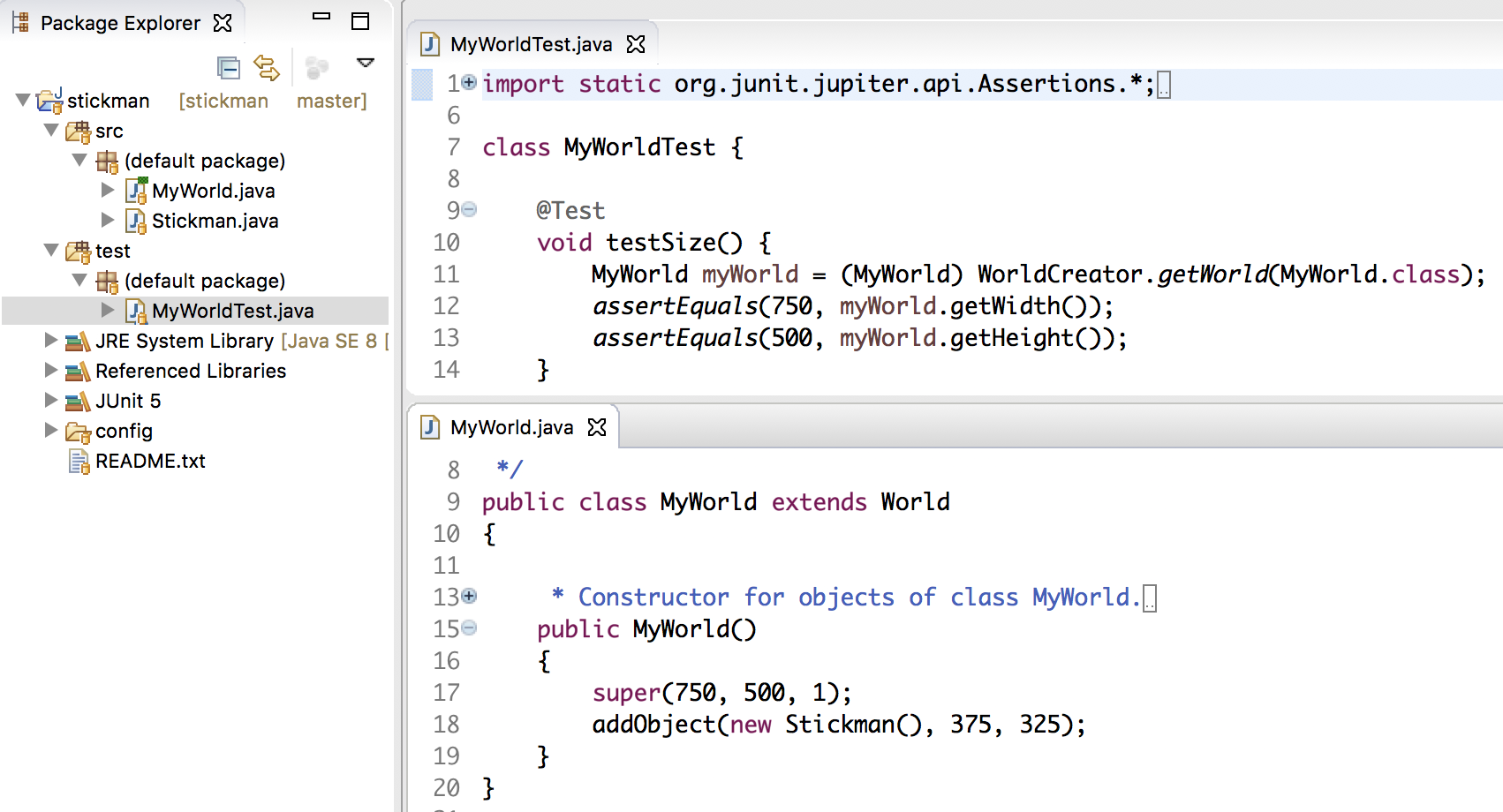 “Export” is another way to take a project copy ...
Only the active version is copied (all versions of the “.git” folder are not copied)
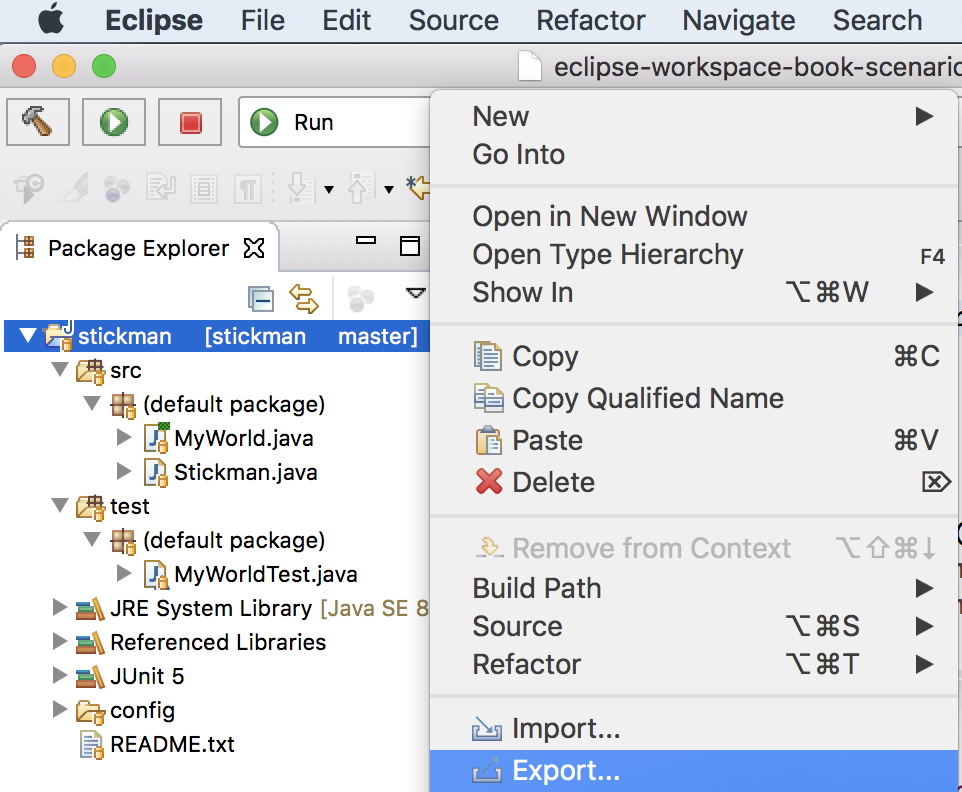 ... we choose “Archive File” and “Next” ...
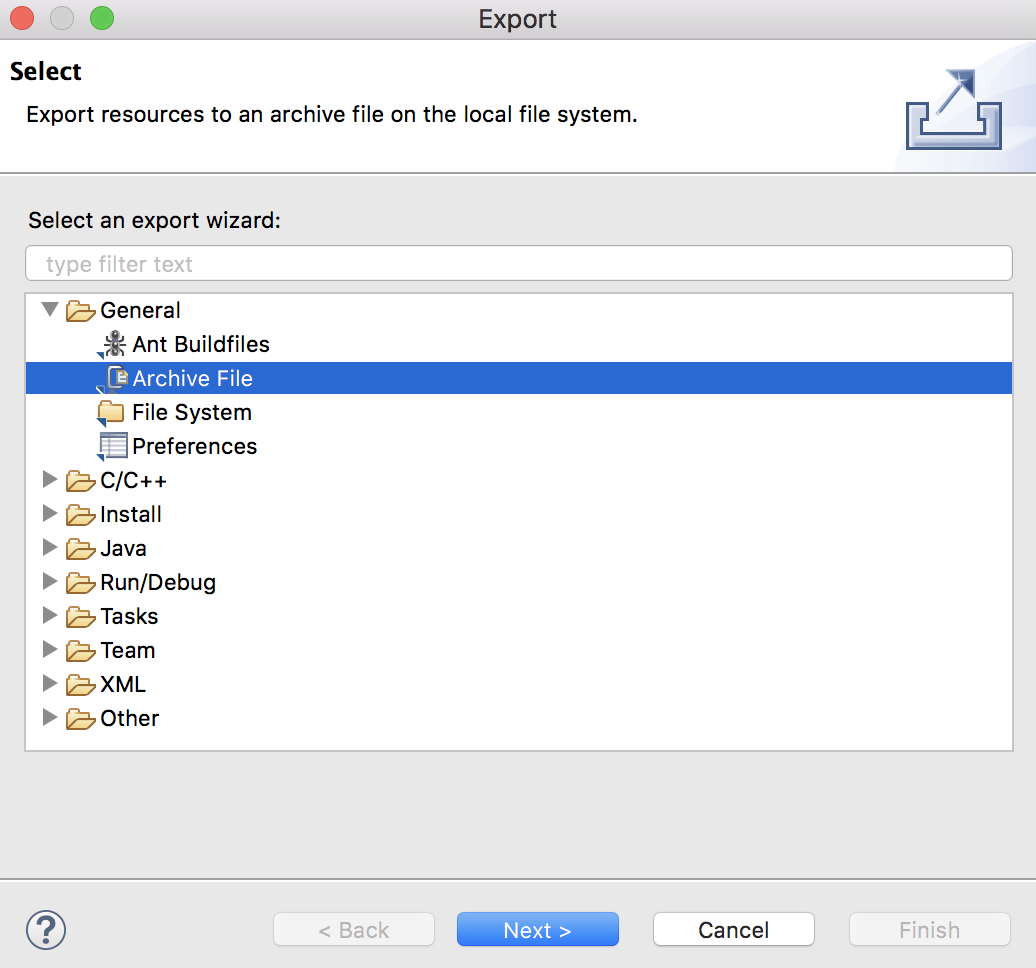 ... we removed bin folder ...
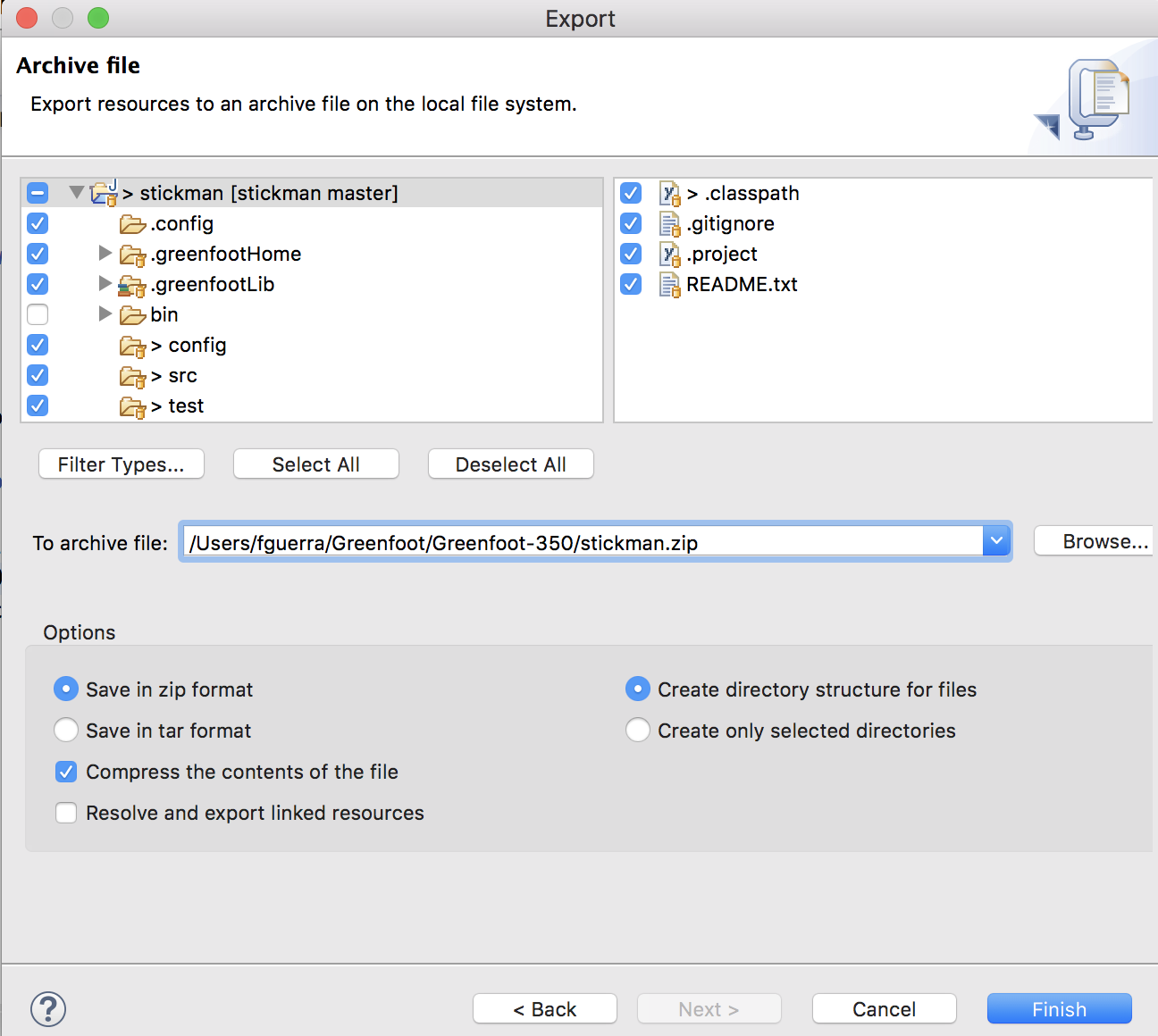 ... with “Browse”, we choose location and file name ...
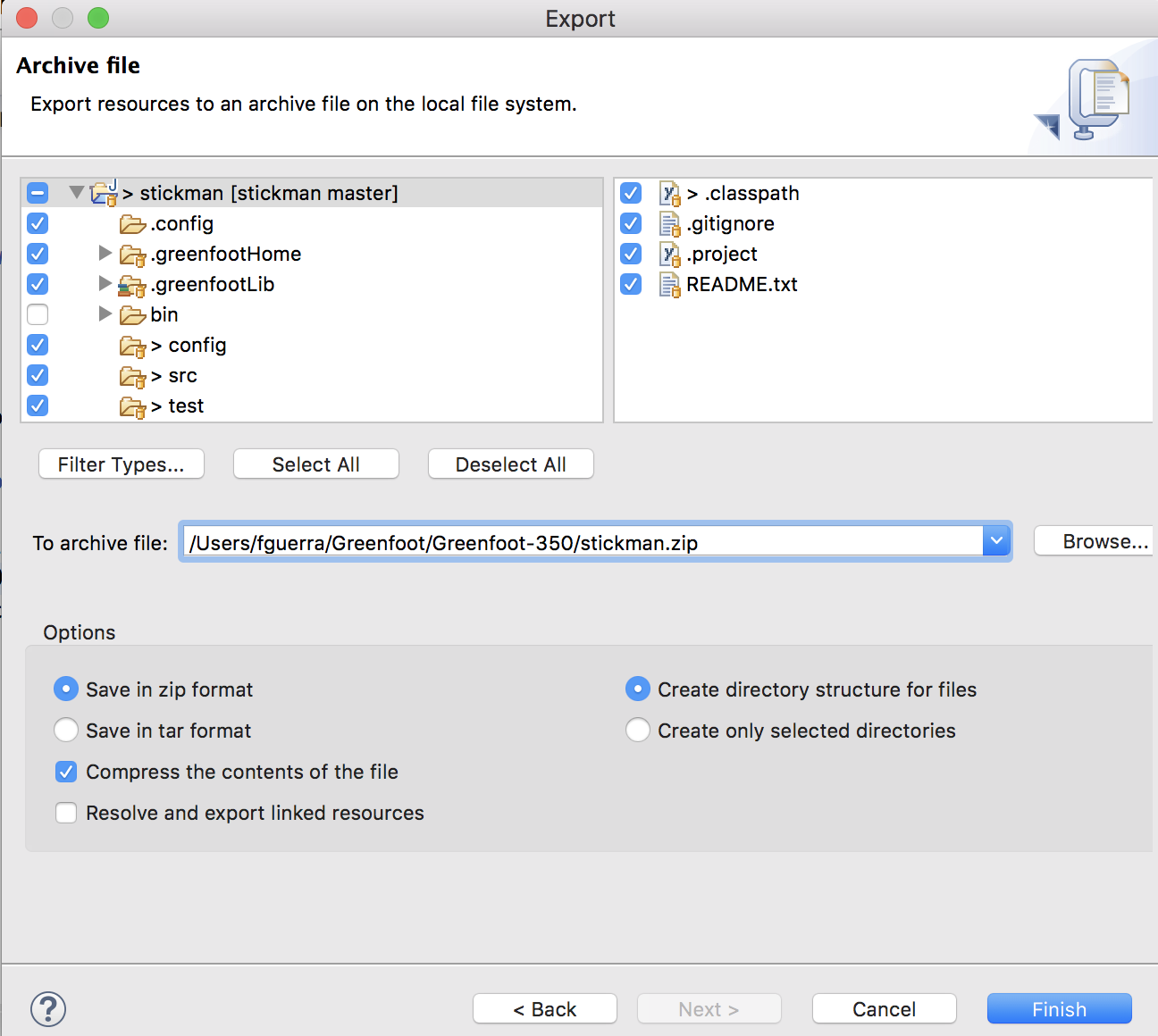 ... we end up with “Finish”
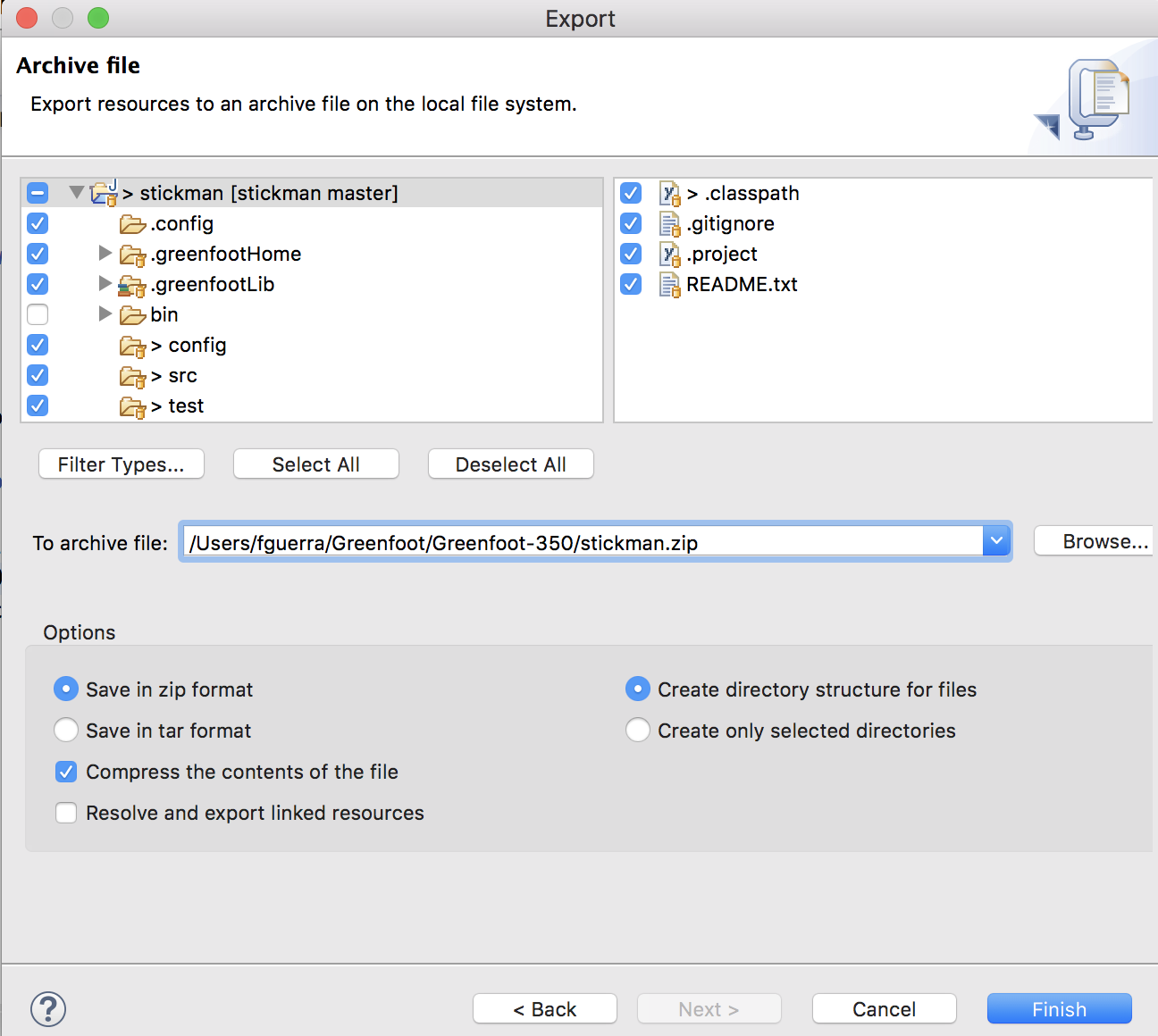 Now, you can select any scenario and practice
https://gitlab.com/franciscoguerra/EclipseProjectsOfGreenfootBookScenarios.git
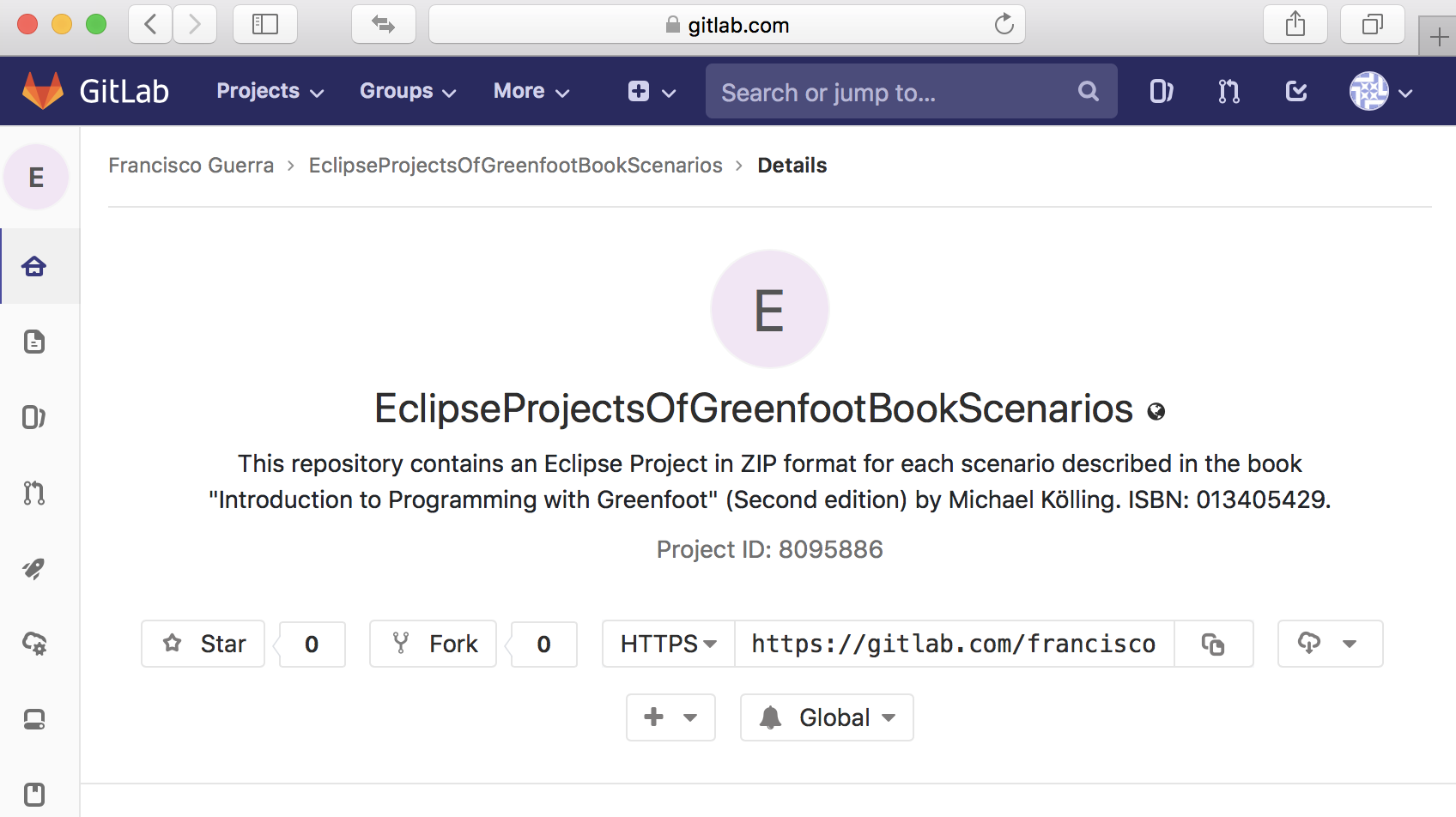